Do-more Designer v2.3
New BRX I/O Hardware
Current BRX I/O Offering
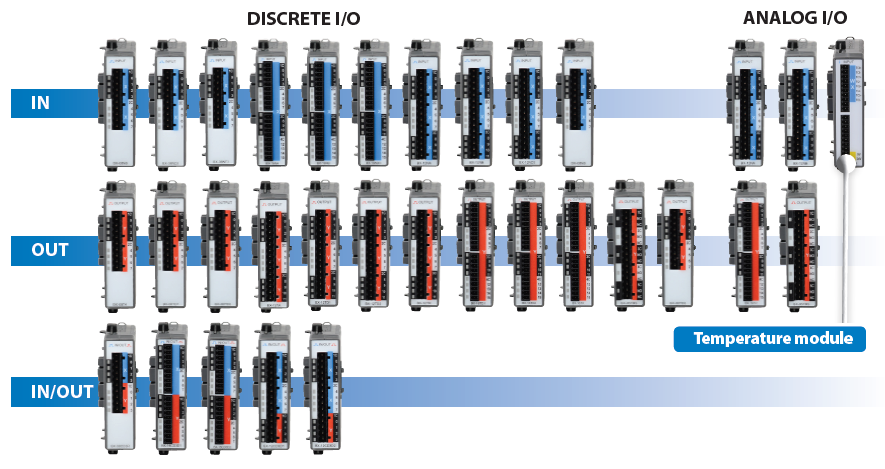 10 discrete IN
12 discrete OUT
5 discrete IN/OUT
2 analog IN
1 temperature IN
2 analog OUT

TOTAL: 32 modules
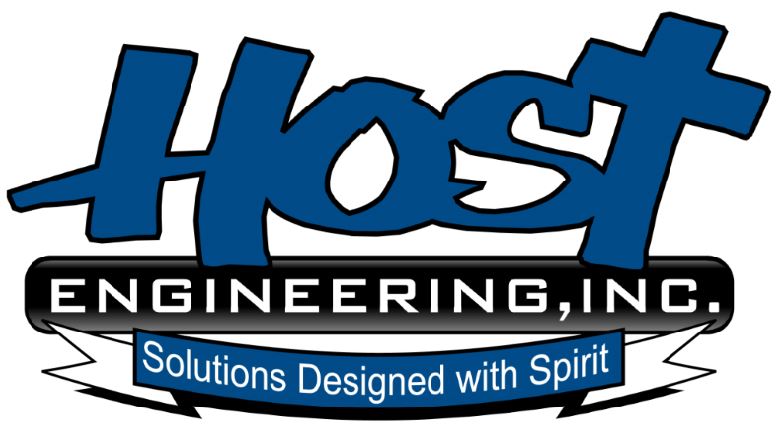 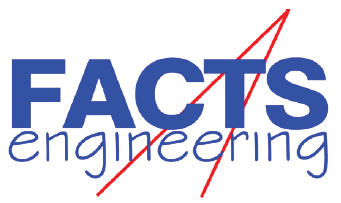 Current BRX I/O Offering (10 Discrete IN)
New BRX I/O Offering (12 Discrete IN)
12 discrete IN
11 discrete IN
10 discrete IN
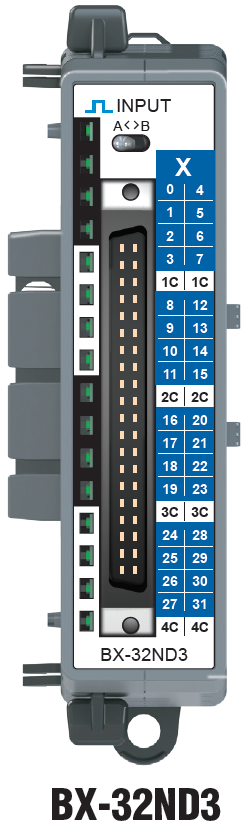 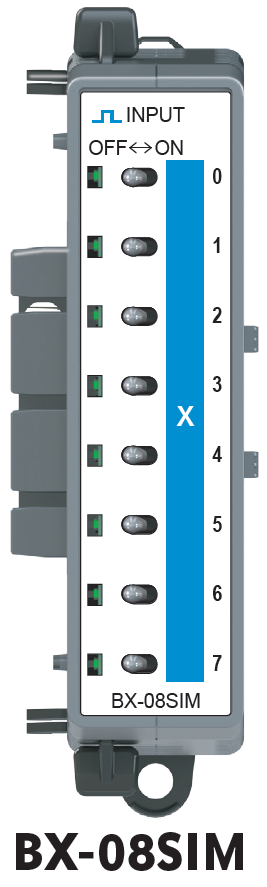 Current BRX I/O Offering (12 Discrete OUT)
New BRX I/O Offering (14 Discrete OUT)
14 discrete OUT
12 discrete OUT
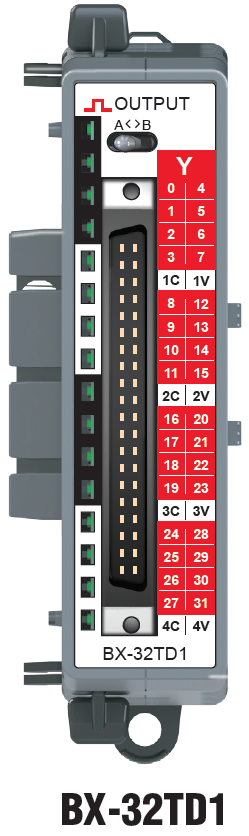 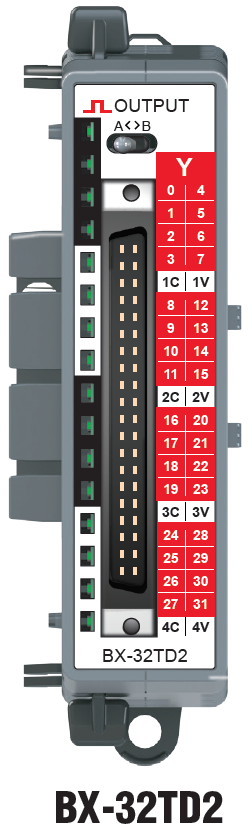 New 32-Point Modules Require ZIPLink
A<>B switch for the LEDs
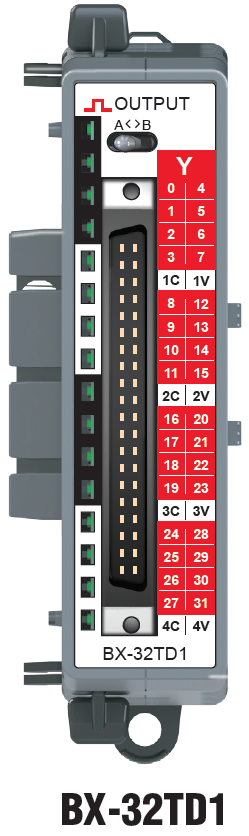 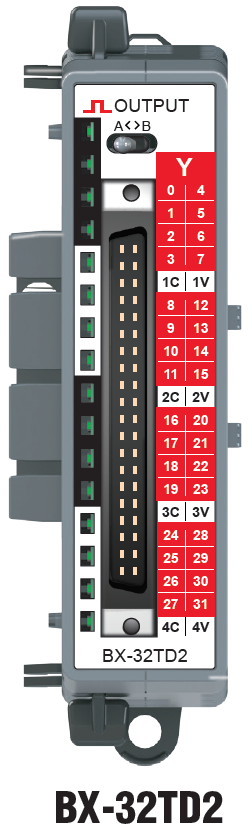 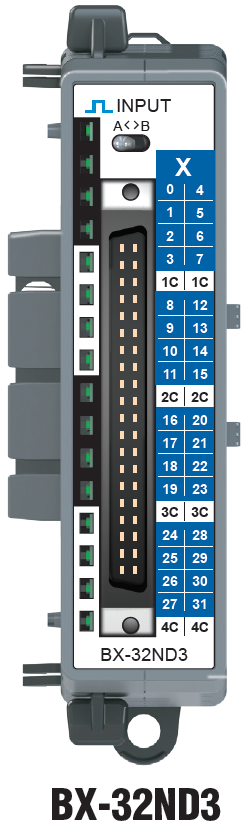 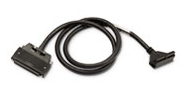 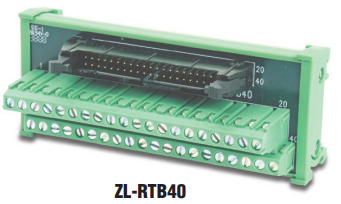 Current BRX I/O Offering (2 Analog IN)
New BRX I/O Offering (5 Analog IN)
5 analog IN
2 analog IN
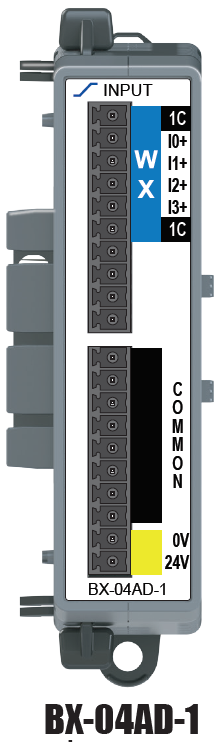 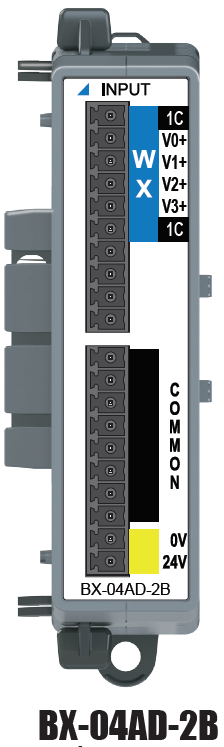 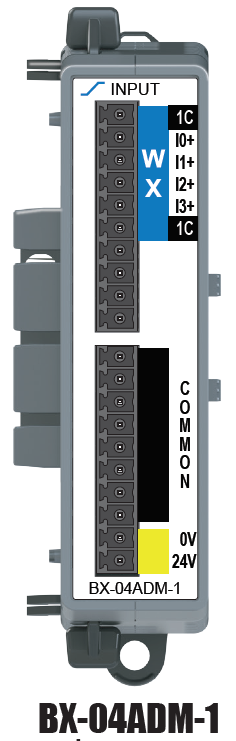 Current BRX I/O Offering (1 Temperature IN)
New BRX I/O Offering (4 Temperature IN)
4 temperature IN
1 temperature IN
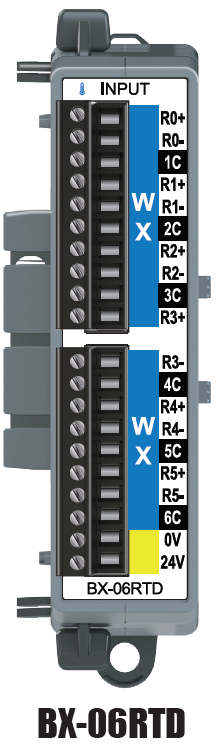 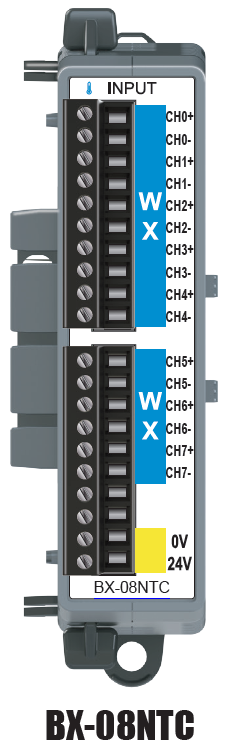 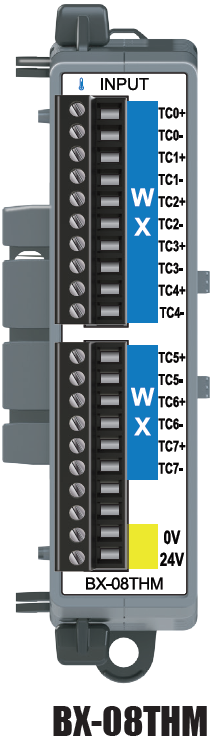 Current BRX I/O Offering (2 Analog OUT)
New BRX I/O Offering (4 Analog OUT)
4 analog OUT
2 analog OUT
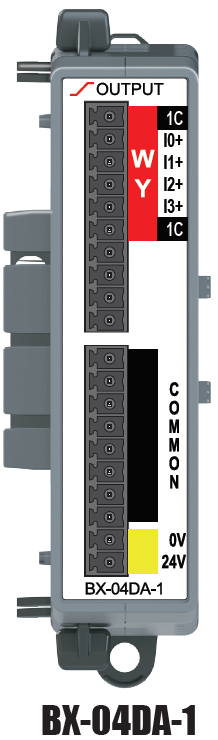 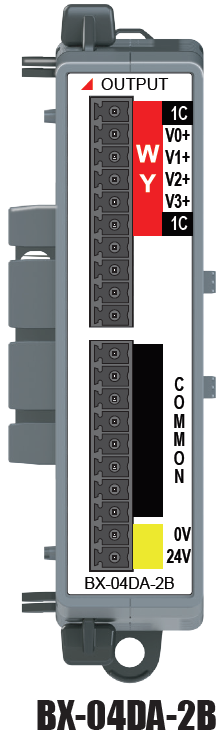 NEW BRX I/O Offering
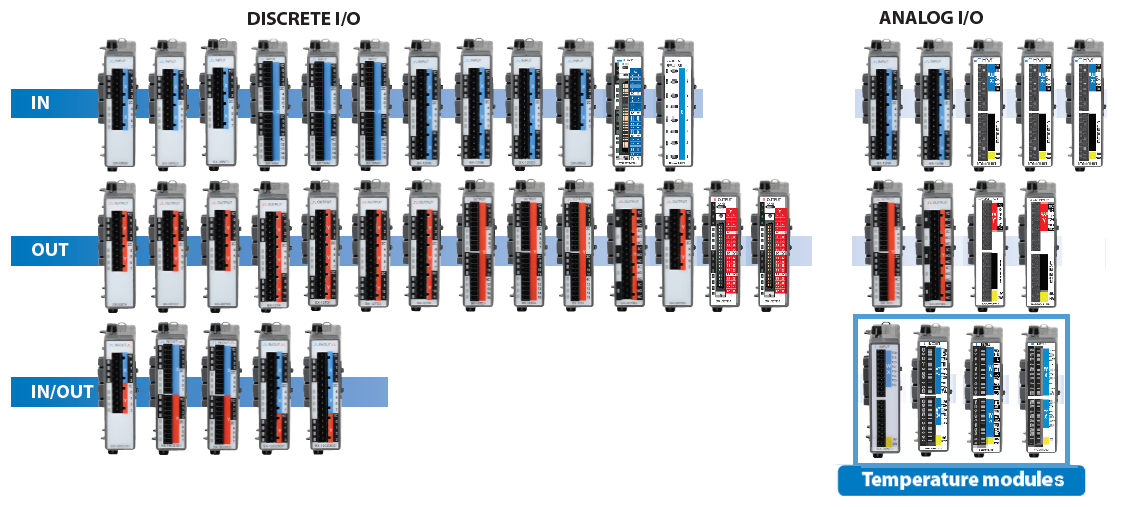 12 discrete IN
14 discrete OUT
5 discrete IN/OUT
5 analog IN
4 temperature IN
4 analog OUT

TOTAL: 44 modules
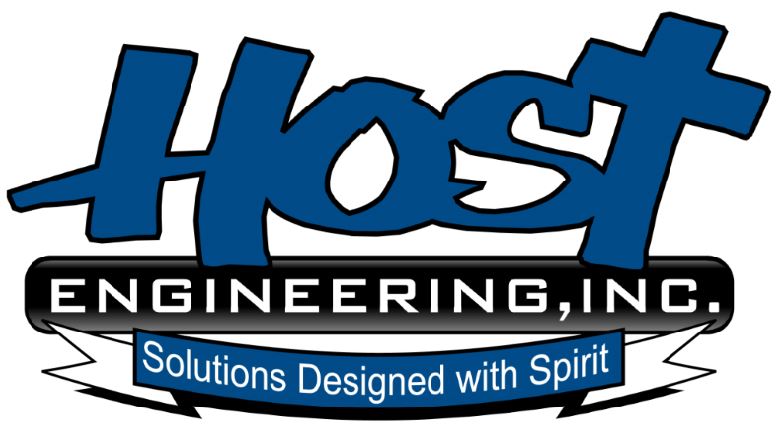 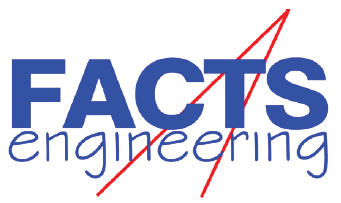 No changes
Do-more Designer v2.3
New BRX I/O Hardware Configuration
New BRX I/O Modules
NEW MODULE
Module Configuration
BX
-
32ND3
No
Discrete IN
BX
-
08SIM
No
BX
-
32TD1
No
Discrete OUT
BX
-
32TD2
No
BX
-
04ADM
-
1
Yes
Analog IN
BX
-
04AD
-
1
Yes
BX
-
04AD
-
2B
Yes
BX
-
08THM
Yes
Temperature IN
BX
-
06RTD
Yes
BX
-
08NTC
Yes
BX
-
04DA
-
1
Yes
Analog OUT
BX
-
04DA
-
2B
Yes
New BRX Analog IN Configuration
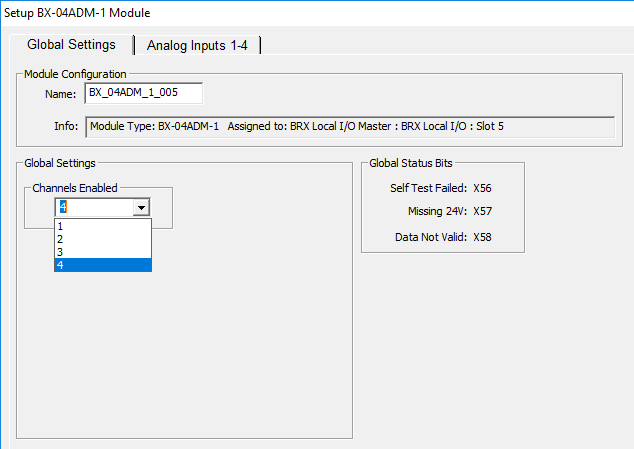 BX-04ADM-1 – current sink, 0-20mA, 4-20mA, 14-bit
Global Settings
Name
Channels Enabled (1-4)
Analog Inputs 1-4
Analog Input
0-20mA
4-20mA
Enable Scaling
WX Min/Max (Counts, mA)
RX Min/Max
Clamp RX
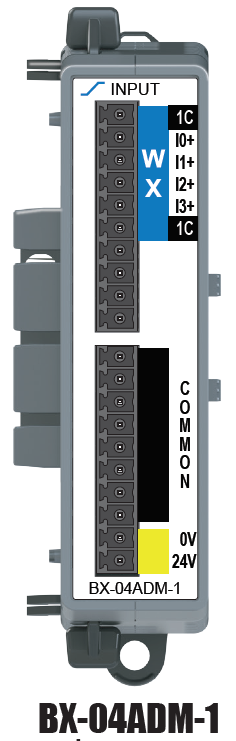 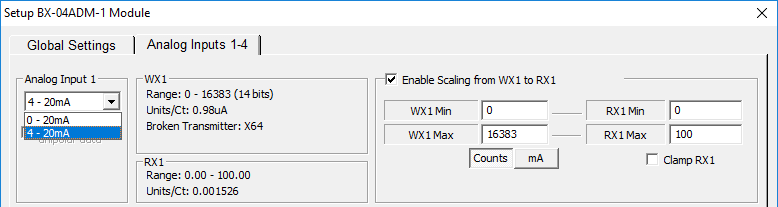 New BRX Analog IN Configuration
BX-04AD-1 – current sink, 0-20mA, 4-20mA, 16-bit
Global Settings
Name
Channels Enabled (1-4)
Analog Inputs 1-4
Analog Input
0-20mA
4-20mA
Enable 16-bit
Enable Scaling
WX Min/Max (Counts, mA)
RX Min/Max
Clamp RX
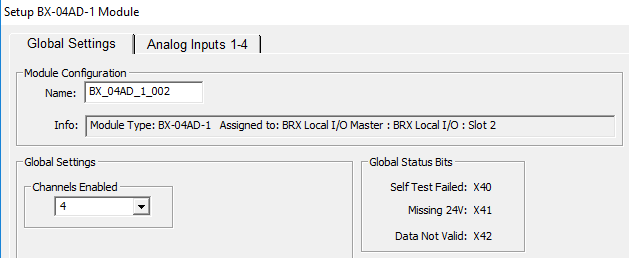 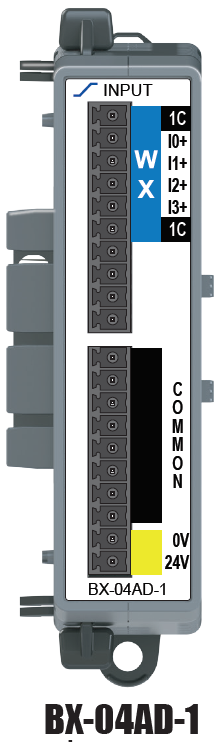 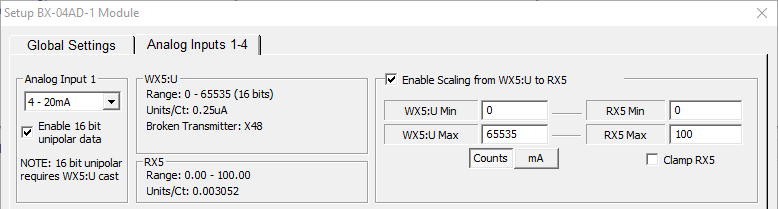 Enable 16-bit unipolar data:
- Default: 0 to +32,767 (current IN)
- 16-bit: 0 to +65,535 (must use WX0:U)
New BRX Analog IN Configuration
BX-04AD-2B – voltage, ±10VDC, ±5VDC, 0-5VDC,0-10VDC, 16-bit
Global Settings
Name
Channels Enabled (1-4)
Analog Inputs 1-4
Analog Input
0-5VDC
0-10VDC
±5VDC
±10VDC
Enable 16-bit
Enable Scaling
WX Min/Max (Counts, VDC)
RX Min/Max
Clamp RX
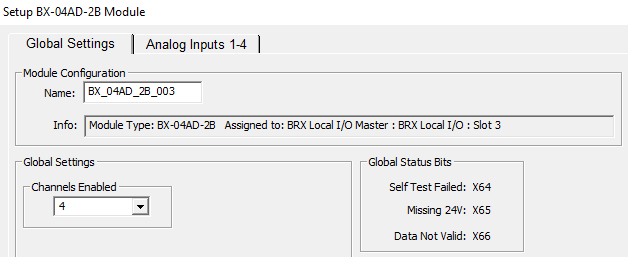 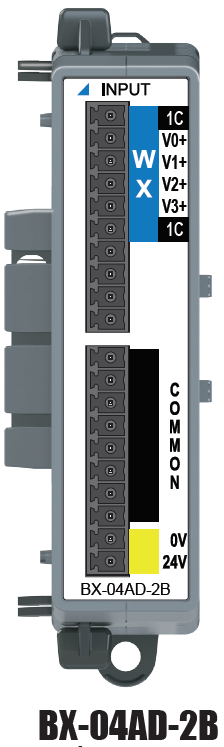 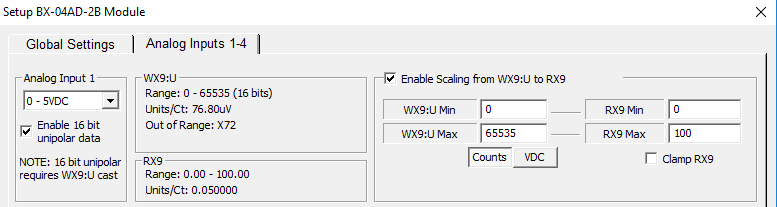 Enable 16-bit unipolar data:
- Default unipolar: 0 to +32,767
     - 16-bit: 0 to +65,535 (must use WX0:U)
- Default bipolar: -32,768 to +32,767 (already 16-bit)
New BRX I/O Modules
NEW MODULE
Module Configuration
BX
-
32ND3
No
Discrete IN
BX
-
08SIM
No
BX
-
32TD1
No
Discrete OUT
BX
-
32TD2
No
BX
-
04ADM
-
1
Yes
Analog IN
BX
-
04AD
-
1
Yes
BX
-
04AD
-
2B
Yes
BX
-
08THM
Yes
Temperature IN
BX
-
06RTD
Yes
BX
-
08NTC
Yes
BX
-
04DA
-
1
Yes
Analog OUT
BX
-
04DA
-
2B
Yes
New BRX Temperature IN Configuration
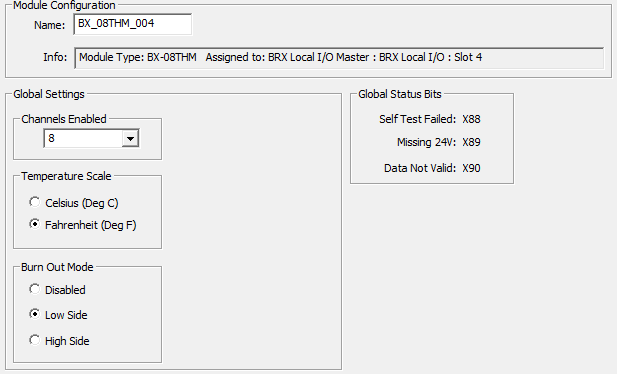 BX-08THM – thermocouple
Global Settings
Name
Channels Enabled (1-8)
Temperature Scale (°F/°C)
Burn Out Mode (Disabled / Low/High Side)
Analog Inputs 1-4 / 5-8
Analog Input
J, K, E, R, S, T, B, N, C
0-39mVDC, 0-156mVDC, 0-1.25VDC
±39mVDC, ±78mVDC, ±156mVDC
Enable 16-bit
Enable Scaling
WX Min/Max (Counts, Deg)
RX Min/Max
Clamp RX
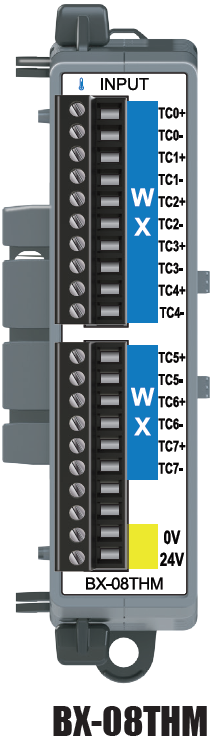 Burn Out Mode:
- Disabled: burn-out bit OFF, channel  0xFFFF
- Low side: burn-out bit ON, channel = 0
- High side: burn-out bit ON, channel = 0xFFFF
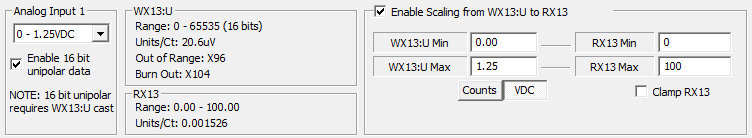 New BRX Temperature IN Configuration
BX-06RTD – resistance thermal detector
Global Settings
Name
Channels Enabled (1-6)
Temperature Scale (°F/°C)
Burn Out Mode (Disabled / Low/High Side)
Channel Range (JPt100, Pt100, Pt1000, Cu10, Cu25, Ni20, 0-10K, 0-6.25K, 0-3.125K, 0-1.563K, 0-781.3, 0-390.6, 0-195.3)
Conversion Rate/Accuracy
16Hz / 16-bit / 125ms
470Hz / 14-bit / 4ms
Analog Inputs 1-4 / 5-6
Enable Scaling
WX Min/Max (Counts, Deg)
RX Min/Max
Clamp RX
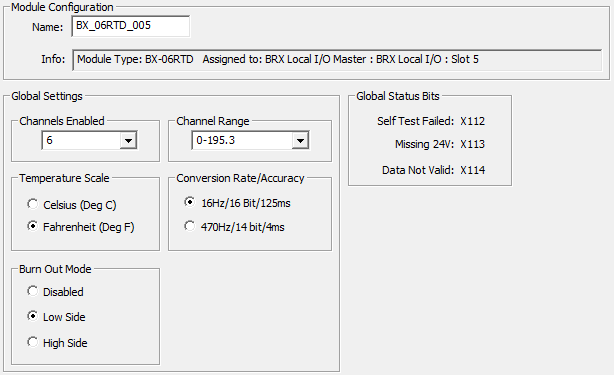 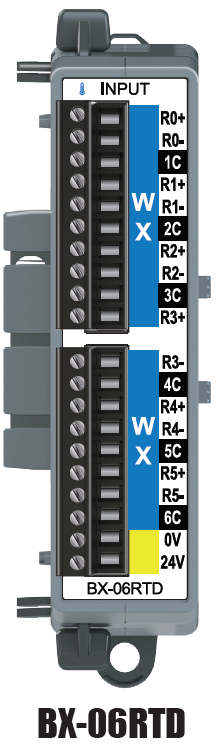 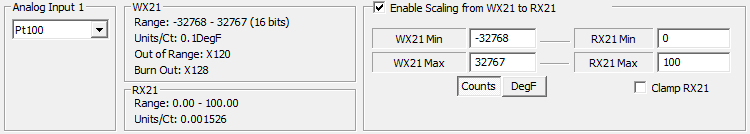 New BRX Temperature IN Configuration
BX-08NTC – thermistor
Global Settings
Name
Channels Enabled (1-8)
Temperature Scale (°F/°C)
Burn Out Mode (Disabled / Low/High Side)
Channel Range (1.8K, 2252, 3K, 5K, 10K-AN, 10K-CP)
Conversion Rate/Accuracy
16Hz / 16-bit / 125ms
470Hz / 14-bit / 4ms
Analog Inputs 1-4 / 5-8
Enable Scaling
WX Min/Max (Counts, Deg)
RX Min/Max
Clamp RX
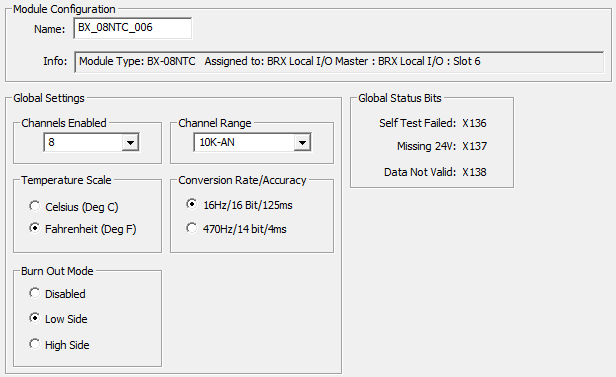 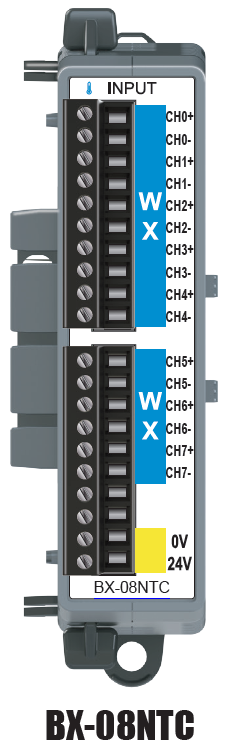 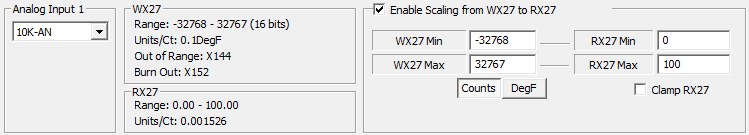 New BRX I/O Modules
NEW MODULE
Module Configuration
BX
-
32ND3
No
Discrete IN
BX
-
08SIM
No
BX
-
32TD1
No
Discrete OUT
BX
-
32TD2
No
BX
-
04ADM
-
1
Yes
Analog IN
BX
-
04AD
-
1
Yes
BX
-
04AD
-
2B
Yes
BX
-
08THM
Yes
Temperature IN
BX
-
06RTD
Yes
BX
-
08NTC
Yes
BX
-
04DA
-
1
Yes
Analog OUT
BX
-
04DA
-
2B
Yes
New BRX Analog OUT Configuration
BX-04DA-1 – current source,0-20mA, 4-20mA
Global Settings
Name
Channels Enabled (1-4)
Analog Outputs 1-4
Analog Output
0-20mA, 4-20mA
Enable 16-bit
Enable Scaling
RY Min/Max
WY Min/Max (Counts, mA)
Clamp WY
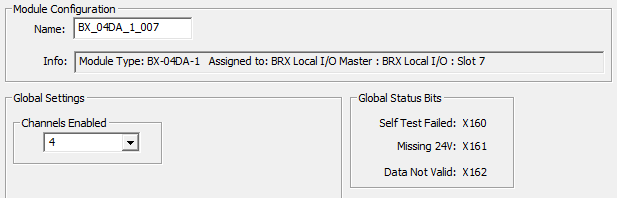 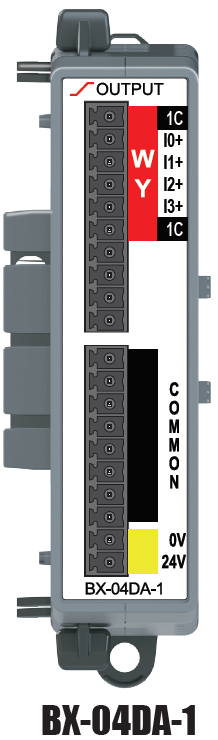 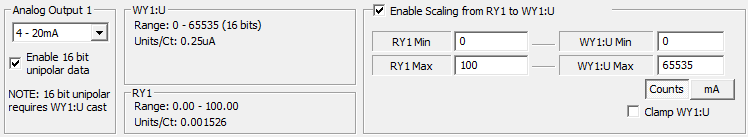 New BRX Analog OUT Configuration
BX-04DA-2B – voltage, 0-5VDC,0-10VDC, ±5VDC, ±10VDC
Global Settings
Name
Channels Enabled (1-4)
Analog Outputs 1-4
Analog Output
0-5VDC, 0-10VDC, ±5VDC, ±10VDC
Enable 16-bit
Enable Scaling
RY Min/Max
WY Min/Max (Counts, VDC)
Clamp WY
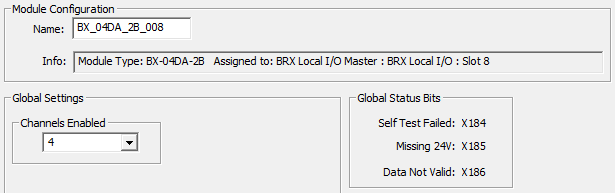 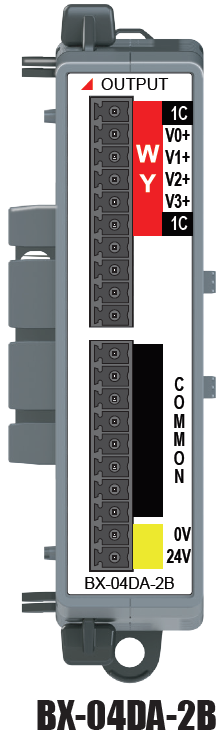 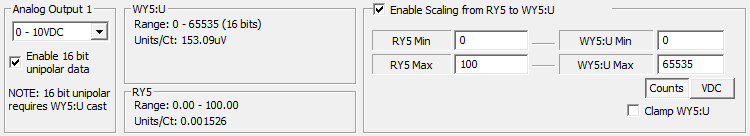 Do-more Designer v2.3
New BRX Remote Bases
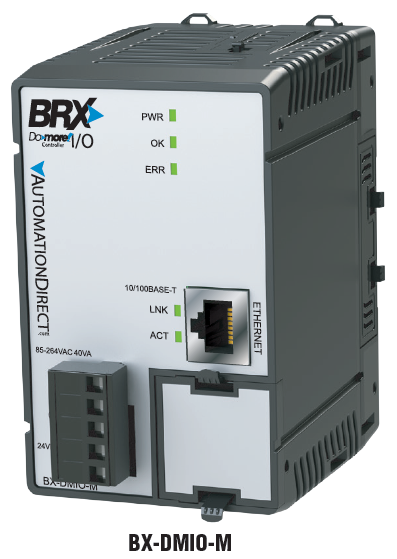 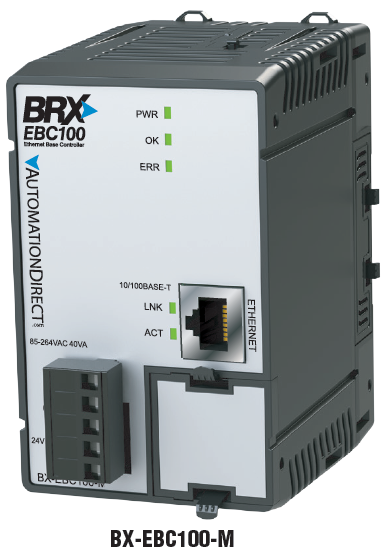 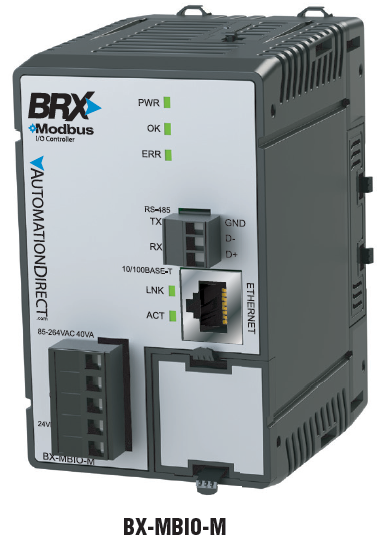 New BRX Remote I/O Bases
Ethernet Base Controller
Modbus I/O
Do-more I/O
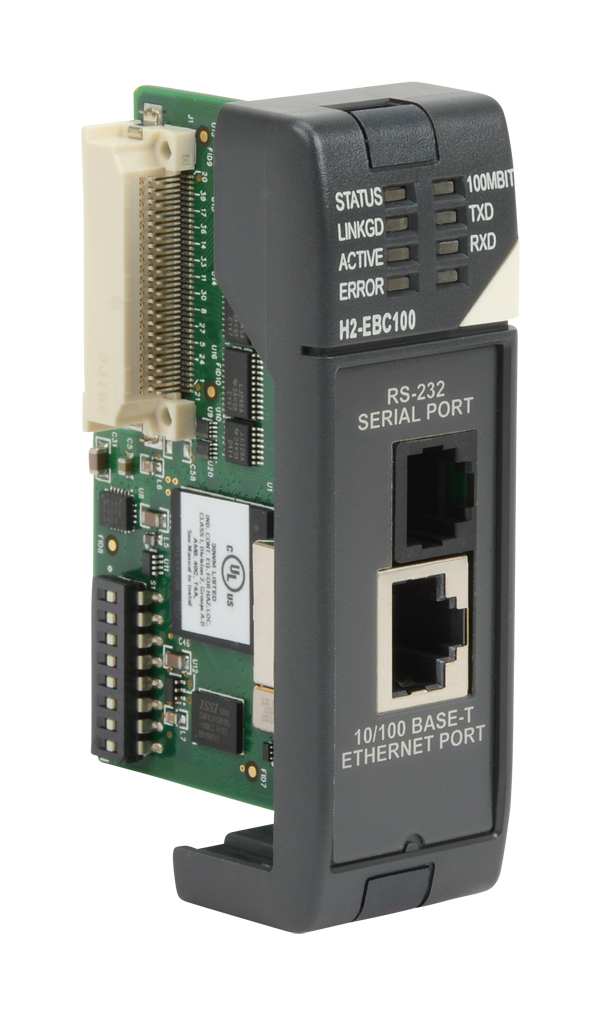 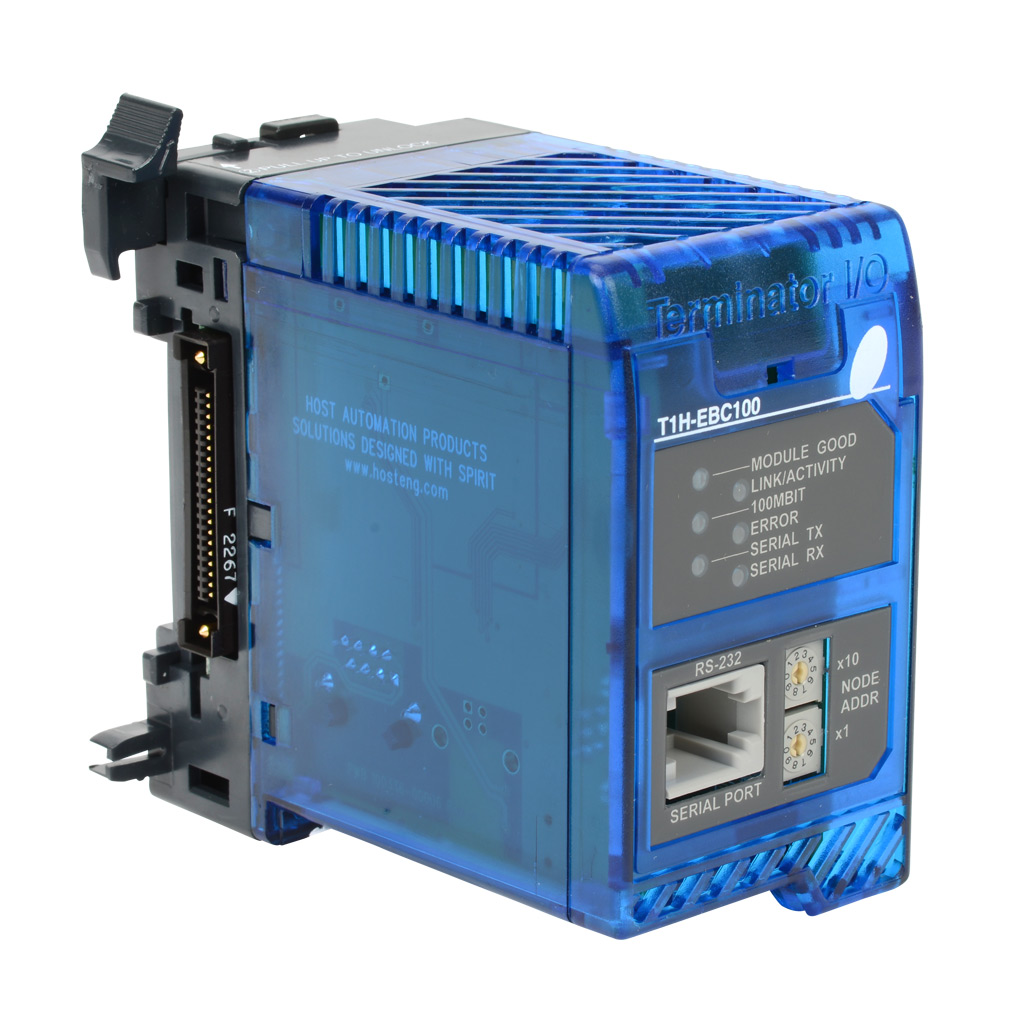 H2/T1H
-
Protocol
BX
-
EBC100
-
M
BX
-
MBIO
-
M
BX
-
DMIO
-
M
EBC100
ERM/EBC
Yes
Yes
Modbus TCP
Yes
Yes
Yes
Modbus RTU
Yes
Ethernet I/O
Yes
Yes
Yes
H2 | T1H
$329 | $287
AC | DC
$254 | $234
AC | DC
$269 | 249
AC | DC
$179 | $159
New BRX Remote I/O Bases
EBC100
ERM protocol
DMIO
MBIO
Do-more
Ethernet I/O
Modbus
TCP
Modbus
RTU
BX-DMIO
BRX Do-more I/O
Configuration: BX-DMIO-M
2 models: 120-240 VAC or 12-24 VDC supply
8 expansion I/O modules
10/100 Mbps port
DIP Switches
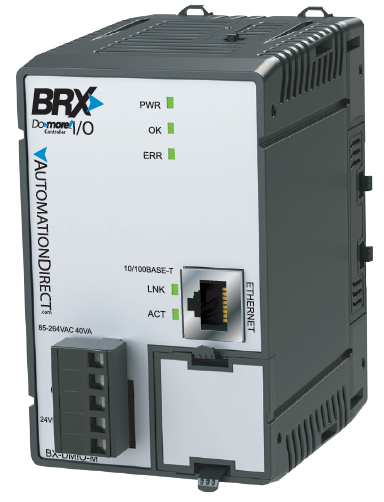 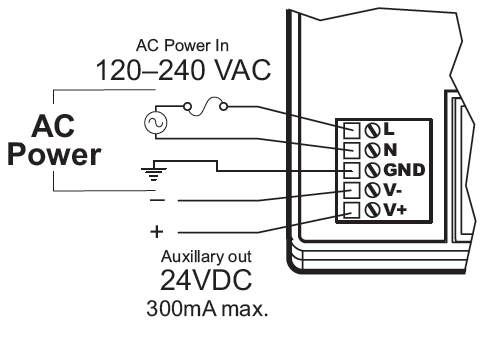 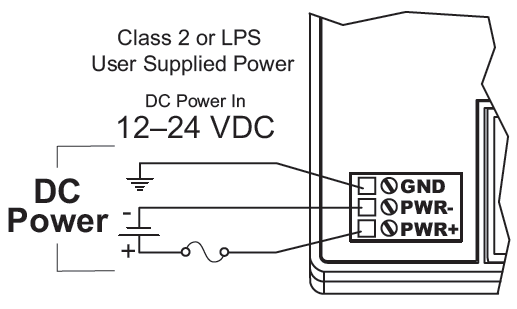 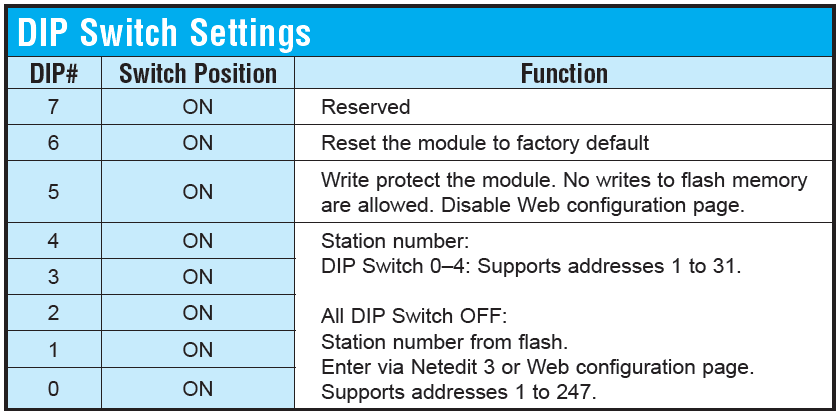 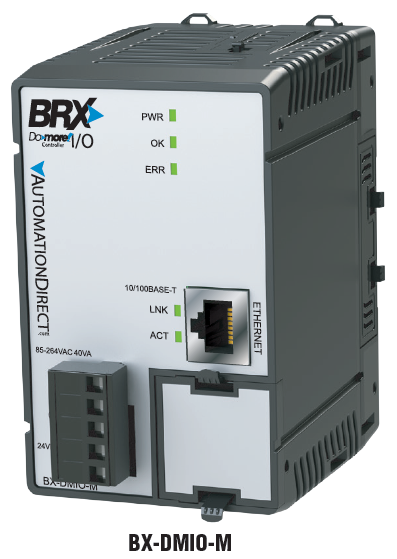 Configuration: BX-DMIO-M
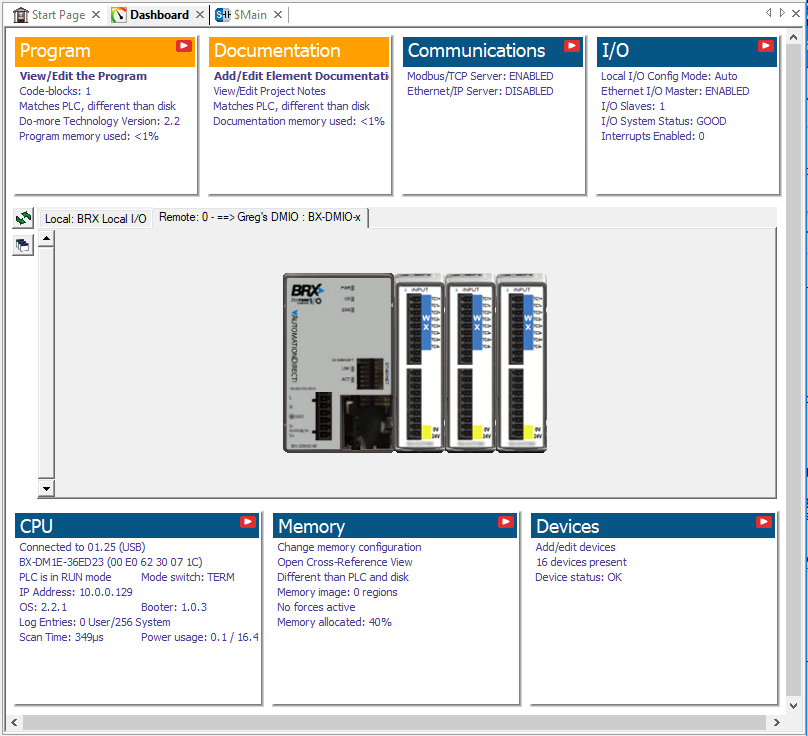 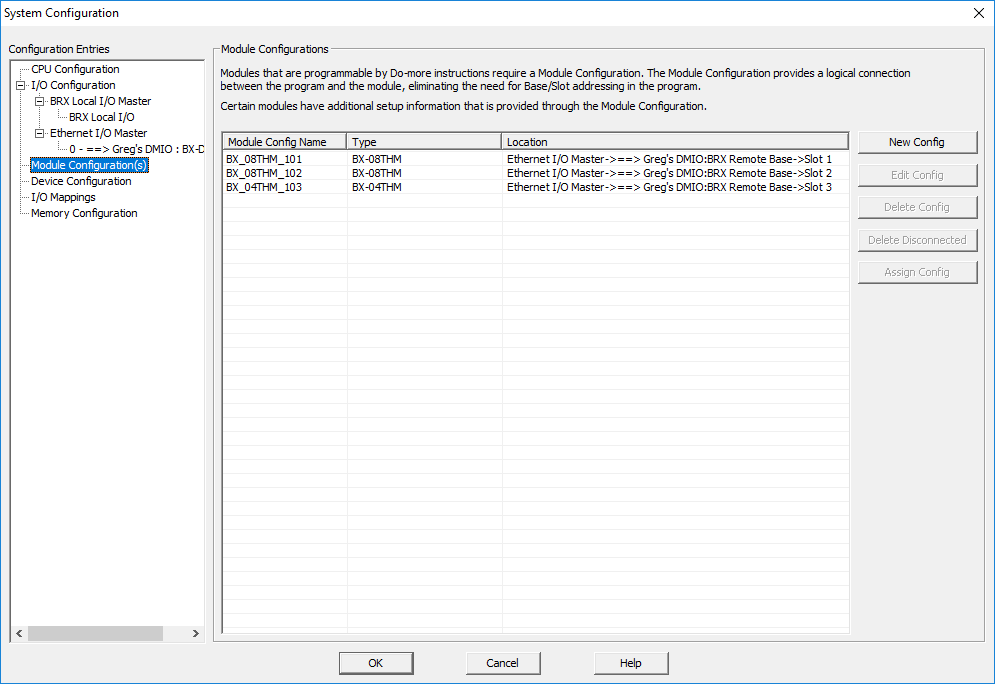 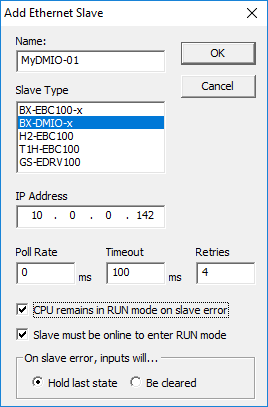 IP configuration: 
DHCP (by default)
Still must use NetEdit3.5 to see what IP parameters were assigned
Use NetEdit3.5 for manual IP config
Show Base Contents
Cannot config analog
Once IP configured, can view using web browser
Enslave using Do-more Designer (Ethernet I/O)
Configure analog as well
Dashboard or,
Module Config
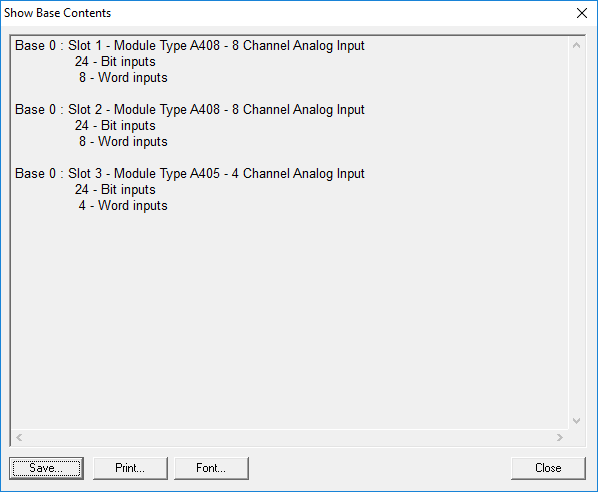 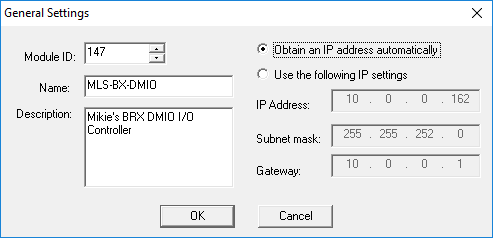 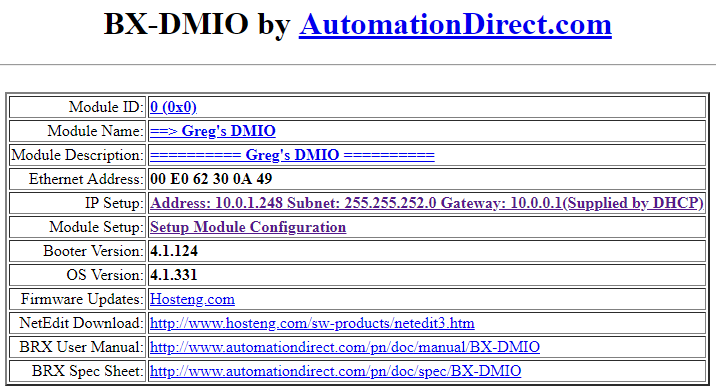 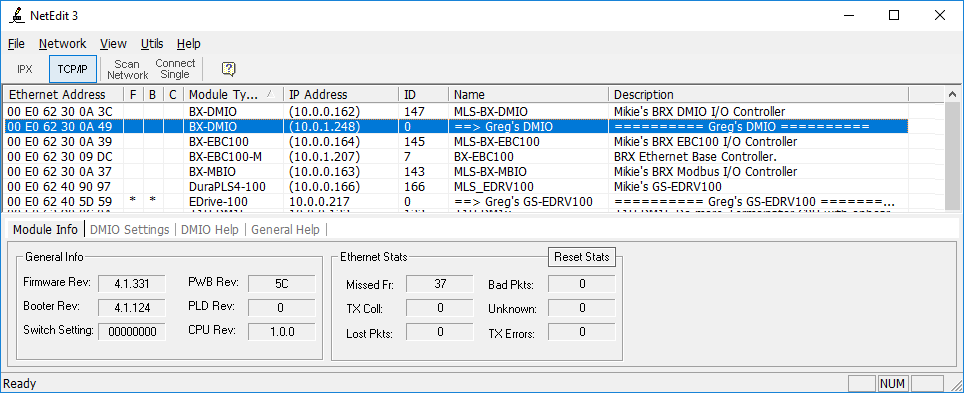 BX-EBC100
BRX Ethernet Base Controller
Configuration: BX-EBC100-M
2 models: 120-240 VAC or 12-24 VDC supply
8 expansion I/O modules
10/100 Mbps port
DIP Switches
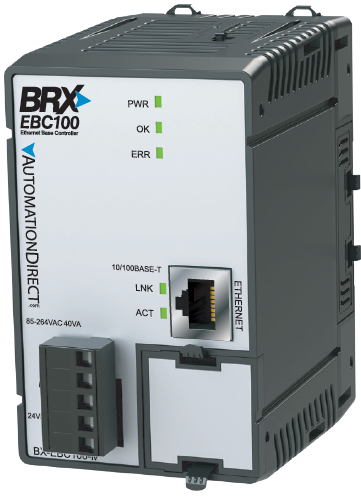 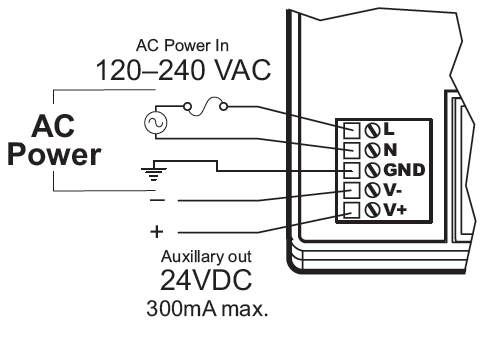 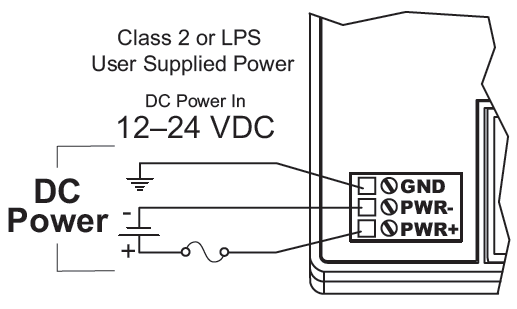 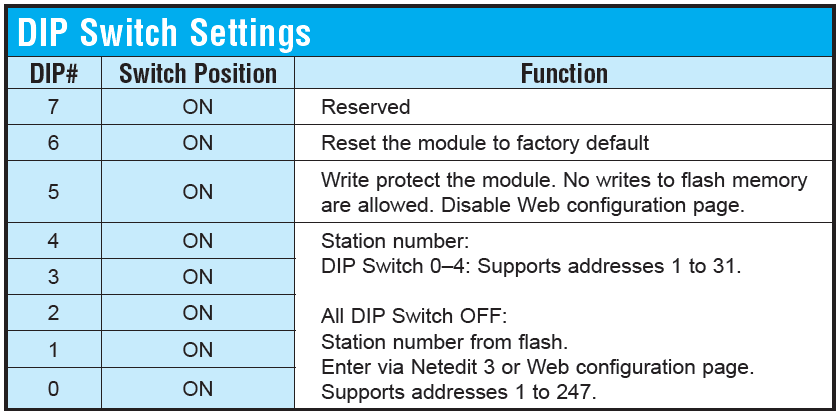 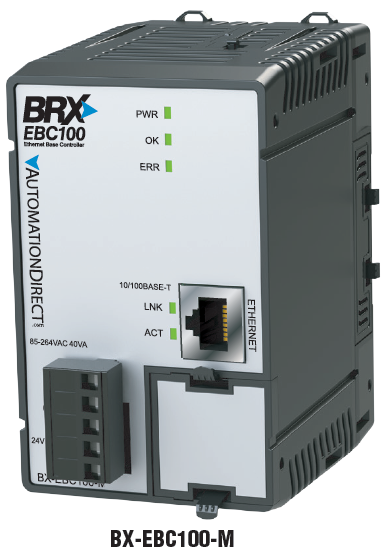 Configuration: BX-EBC100-M
IP configuration: 
DHCP (by default)
Still must use NetEdit3.5 to see what IP parameters were assigned
Use NetEdit3.5 for manual IP config
Once IP configured, can view using web browser
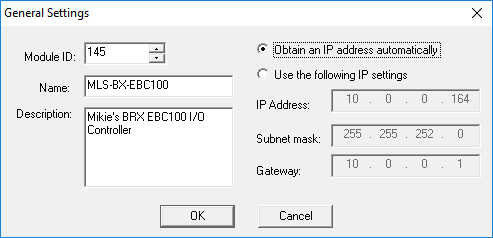 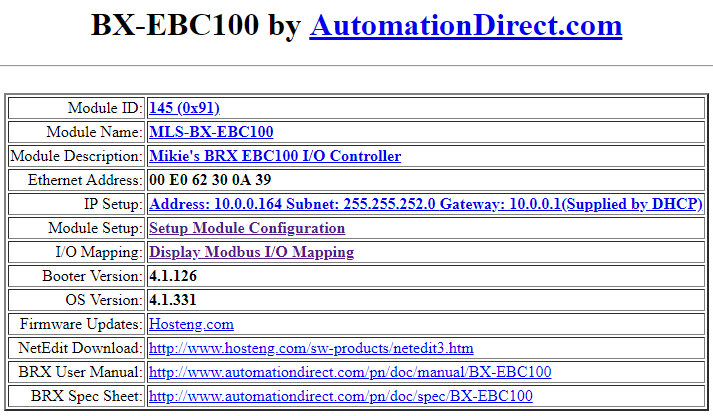 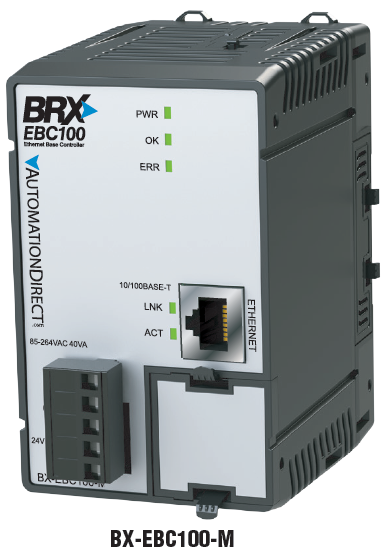 Configuration: BX-EBC100-M
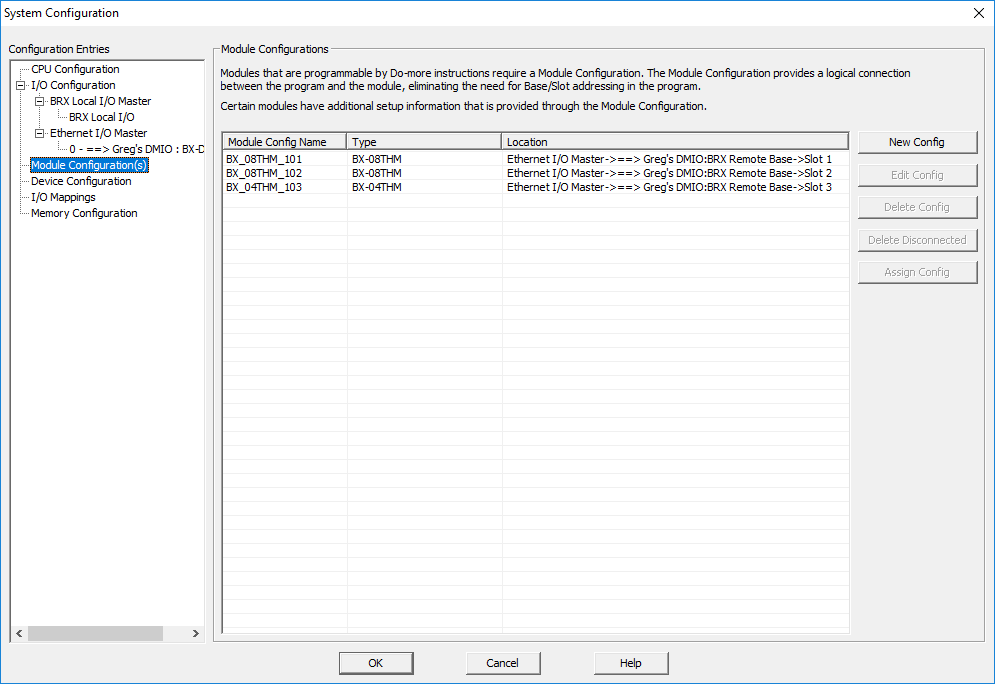 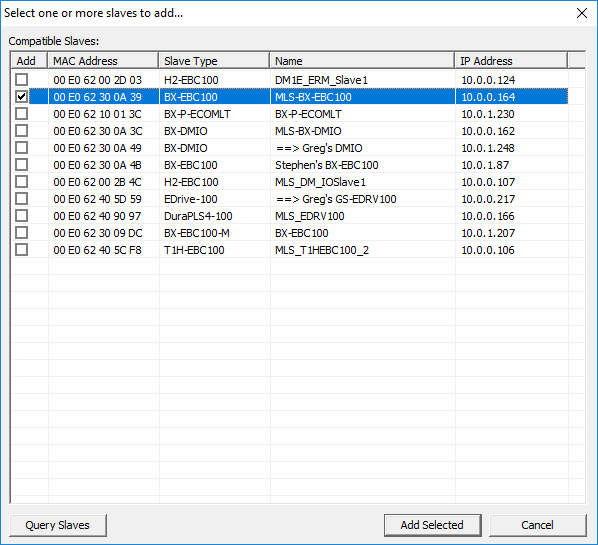 Ethernet I/O:
Enslave using Do-more Designer (Ethernet I/O)
Configure analog as well
Dashboard or,
Module Config
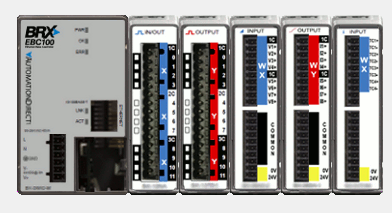 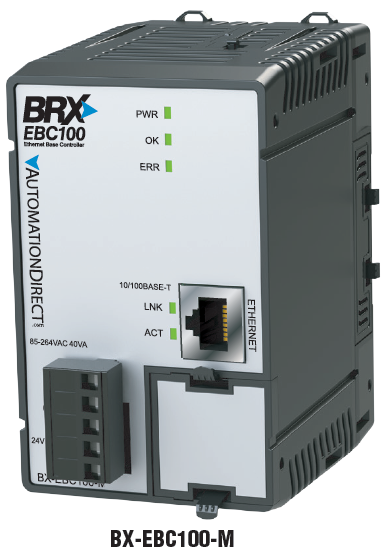 Configuration: BX-EBC100-M
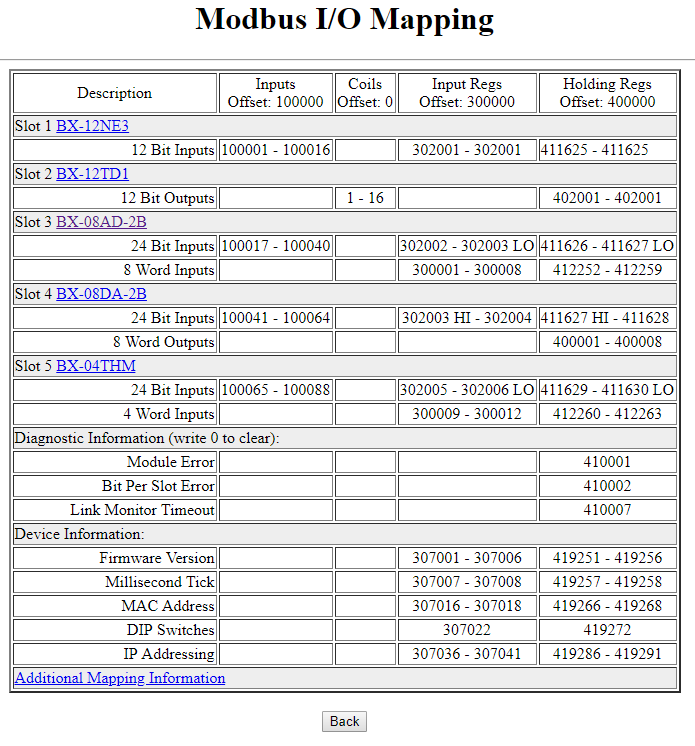 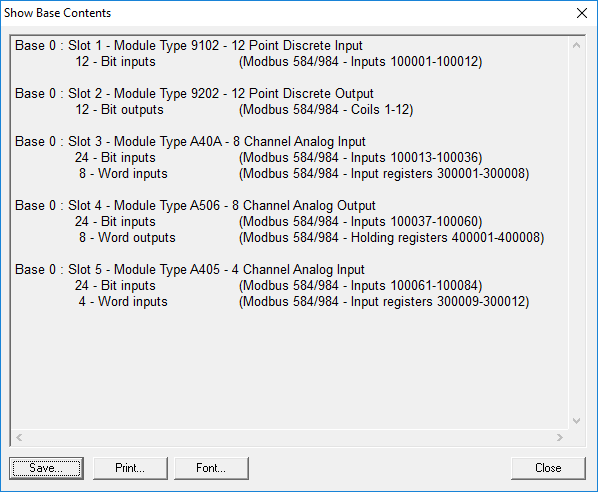 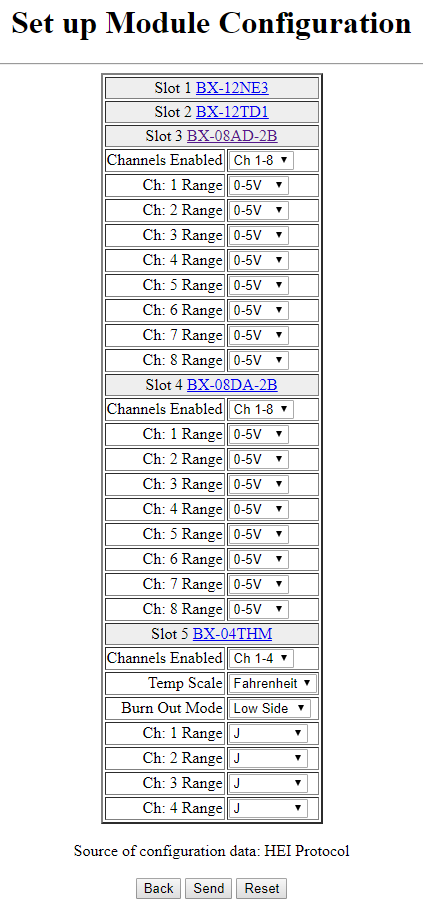 Modbus TCP Server:
Use NetEdit3.5 to:
Configure analog
See Modbus I/O addressing
Use web config to:
Configure analog
See Modbus I/O addressing
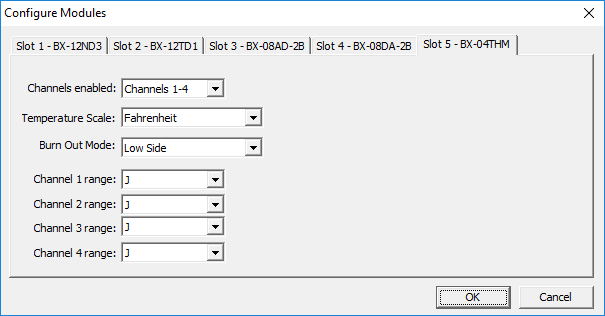 BX-MBIO
BRX Modbus I/O
Configuration: BX-MBIO-M
2 models: 120-240 VAC or 12-24 VDC supply
8 expansion I/O modules
10/100 Mbps port
DIP Switches
RTU Address
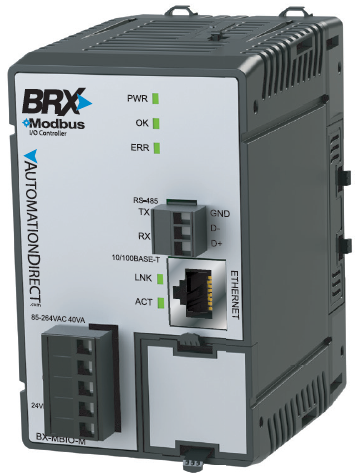 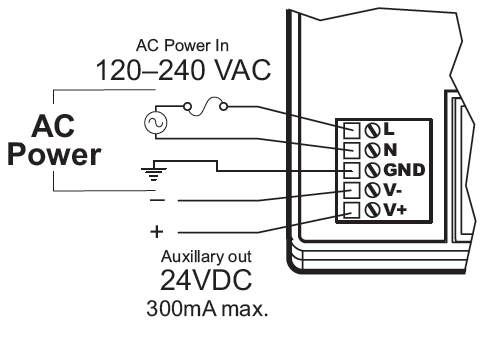 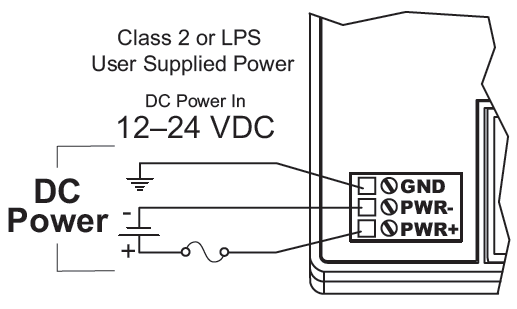 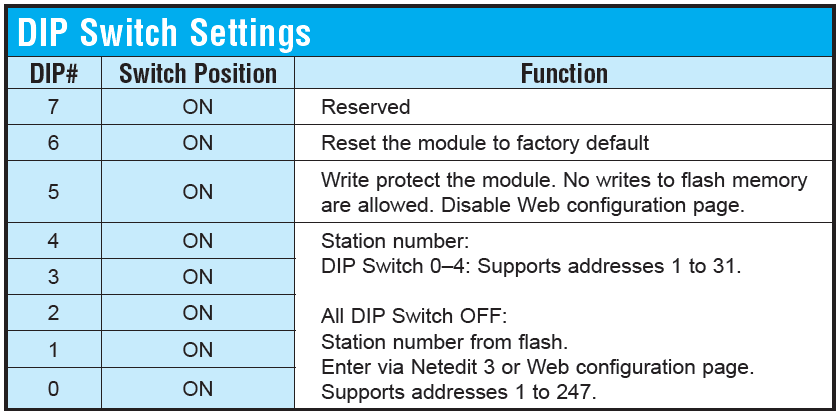 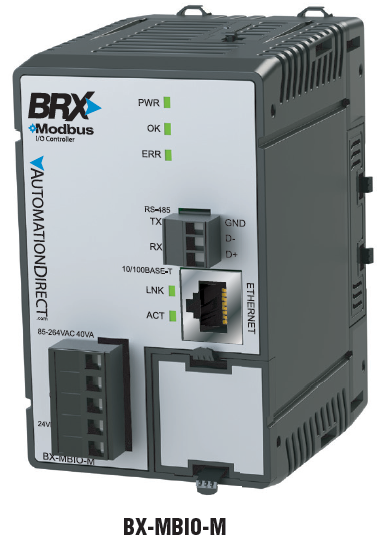 Configuration: BX-MBIO-M
IP configuration: 
DHCP (by default)
Still must use NetEdit3.5 to see what IP parameters were assigned
Use NetEdit3.5 for manual IP config
Once IP configured, can view using web browser
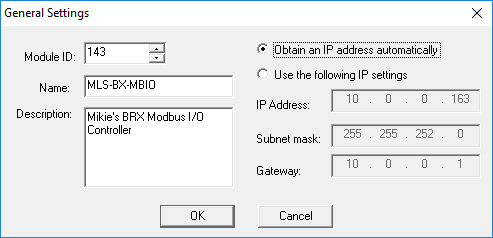 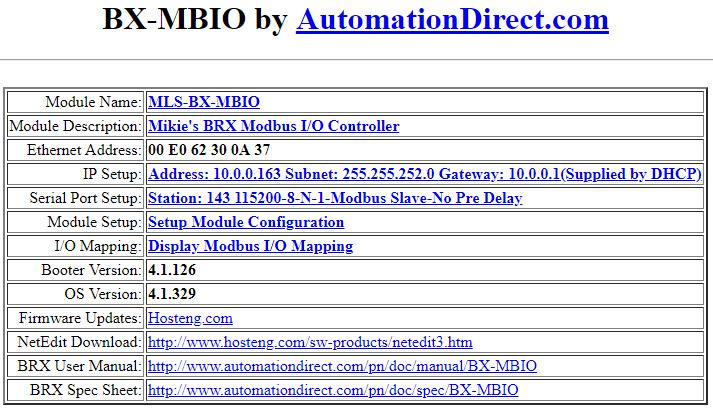 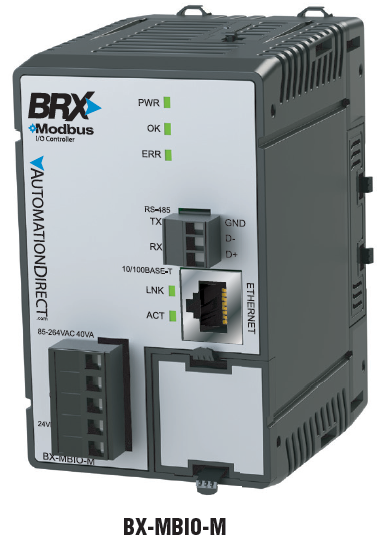 Configuration: BX-MBIO-M
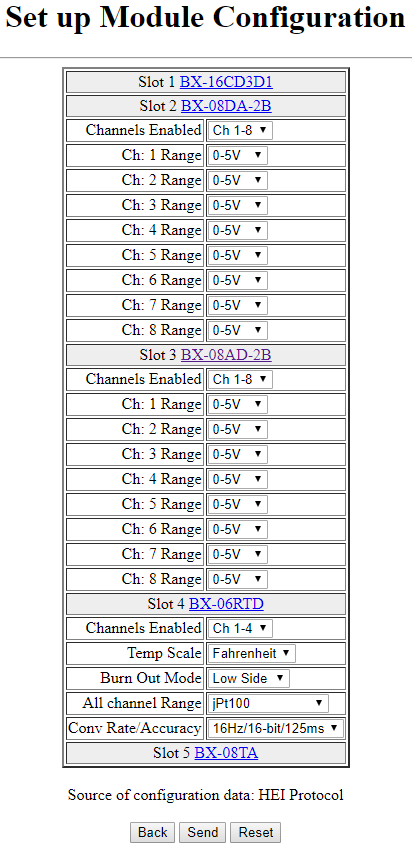 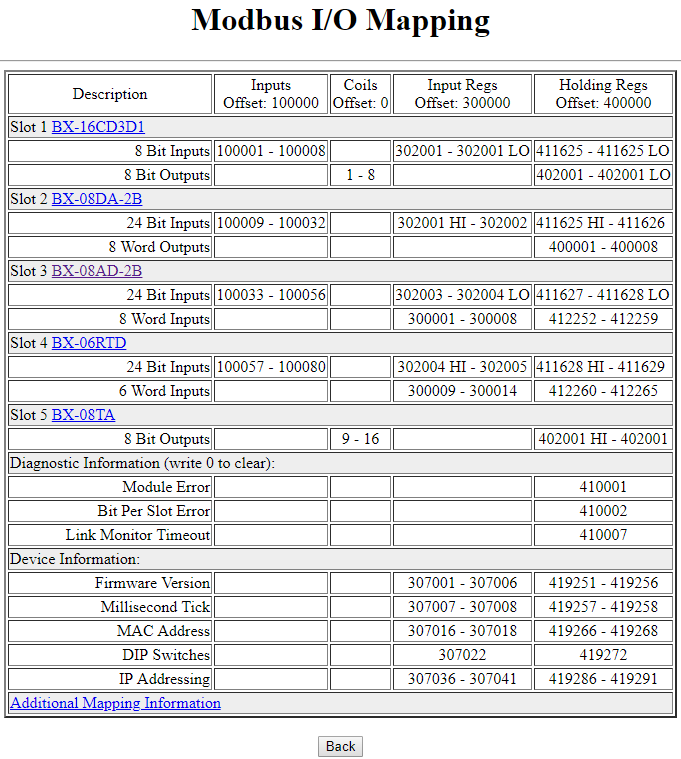 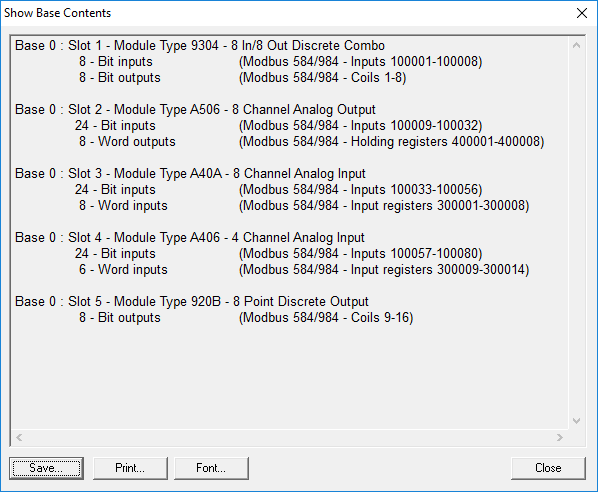 Modbus TCP Server: 
Use NetEdit3.5 to:
Configure analog
See Modbus I/O addressing
Use web config to:
Configure analog
See Modbus I/O addressing
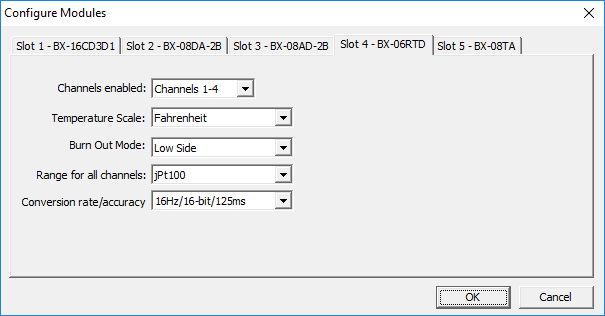 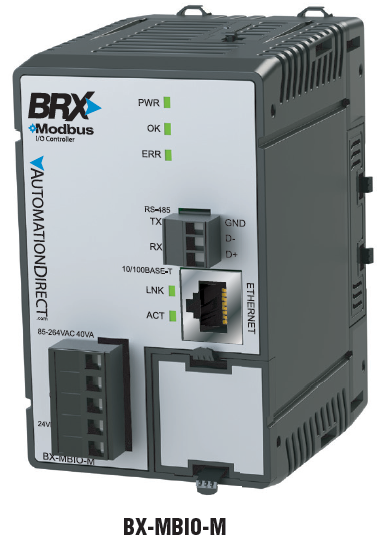 Configuration: BX-MBIO-M
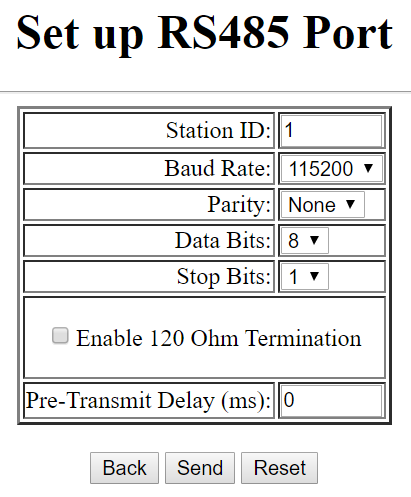 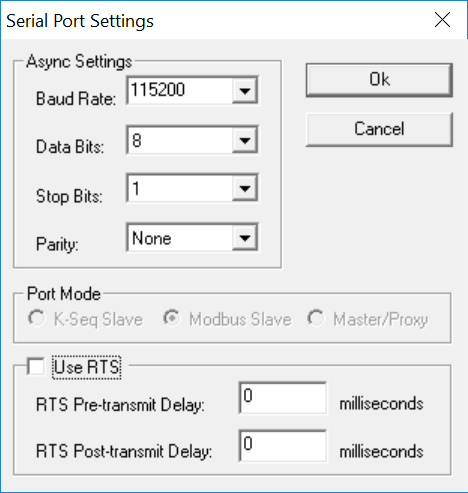 Modbus RTU Server: 
Uses DIP switch as serial Station ID
If all OFF, settable via NetEdit3.5 or Web Config
Use NetEdit3.5 or Web Config to configure serial port settings
Must use Ethernet port to configure:
Analog
Serial port
See Modbus I/O addressing
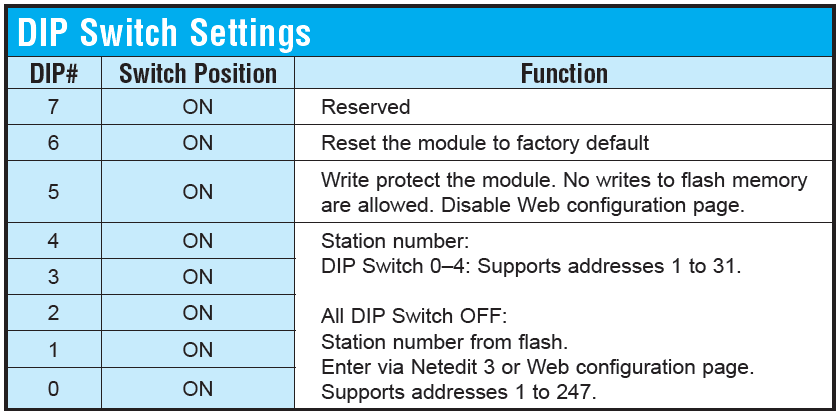 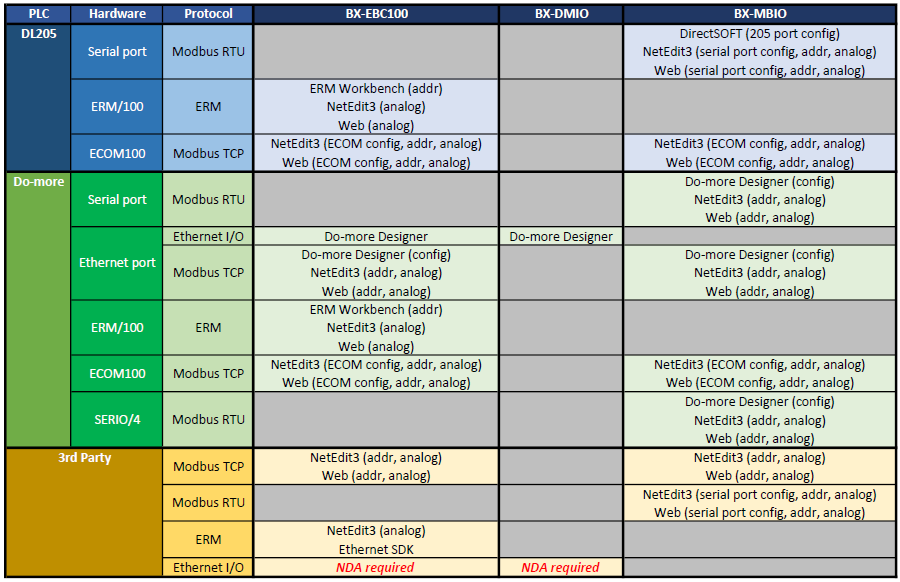 MQTT (IoT)
Message Queuing Telemetry Transport
(Internet of Things)
MQTT Fundamentals
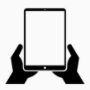 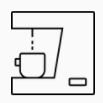 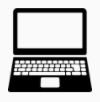 Subscribe
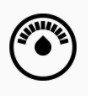 Publish
Subscribe
Publish
MQTT Broker
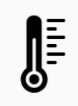 Publish
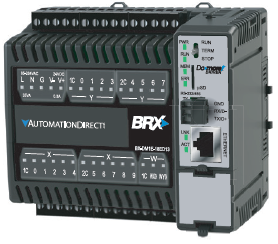 Subscribe
Publish
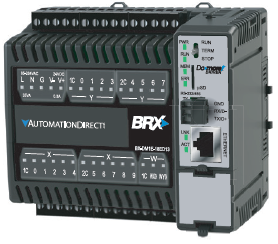 Publish
Subscribe
Publish
Publish
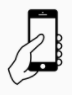 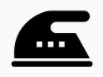 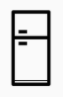 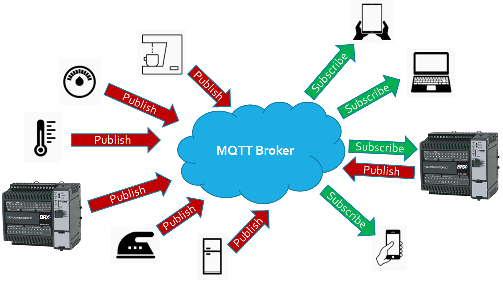 MQTT Terminology (1 of 2)
MQTT Broker 
Receives published topics
Distributes topics to subscribers
Keeps Client connections alive
Sends Last Will & Testament (LWT) to subscribers if a Client “ungracefully disconnects”
MQTT Client
Can publish topic(s), keep-alive time, Retain bit, QoS, Last Will & Testament
Can subscribe to topic(s)
Topic
Name of the data
Payload
Actual data
Message
Topic + Payload
QoS (Quality of Service)
0 = At most once (BRX always, publish & subscribe): transmits message once (relies on TCP)
1 = At least once : transmits message until it is acknowledged by receiver (may receive more than one)
2 = Exactly once: transmits message, needs “received” message, asks if it can be “released,” needs “complete” message
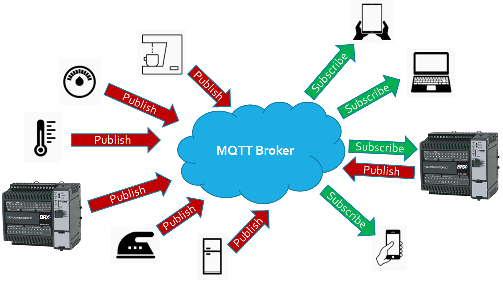 MQTT Terminology (2 of 2)
Publish
To send a Topic w/Payload to MQTT Broker
Subscribe
To request a Topic w/Payload update from MQTT Broker
Retain
Asks MQTT Broker to save the Topic w/Payload even after sending it to all the subscribing Clients
Keep-alive Time
How often Broker “pings” client to see if he’s there
Last Will & Testament (LWT)
Topic w/Payload initially sent by an MQTT Client to the MQTT Broker for the Broker to send to other Clients if he is “ungracefully disconnected”
MQTT Data Exchange
MQTT Broker
Publishers are fundamentally separate from Subscribers
Publishers only care about getting data to Broker
Broker is fully responsible for getting data to Subscribers
Clients connect to an MQTT Broker (TCP/IP, MQTT)
Clients can publish data to topics, e.g.
host/office/greg/temp, 72.3
Clients subscribe to topics, e.g.
host/office/greg/temp
     NOTE: MQTT supports wildcards for topics, but BRX doesn’t
Clients receive (from Broker) all data published to topics they subscribe to
Data can be anything (in BRX it can only be strings)
Publish
Subscribe
host/office/greg/temp
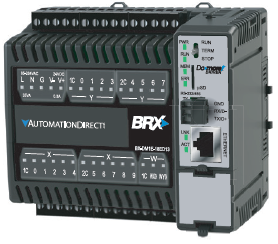 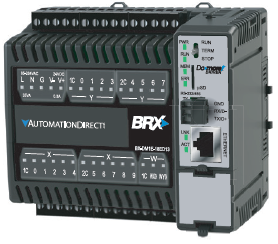 MQTT Quality of Service (QoS)
Financial Transactions
Basic Peer-to-peer
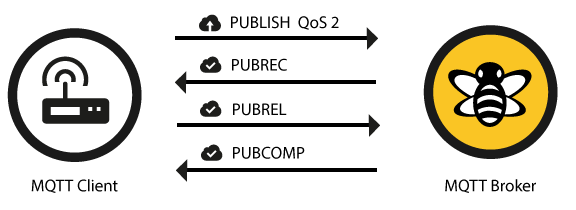 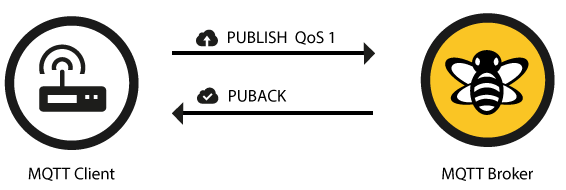 BRX Uses QoS = 0 for publish & subscribe
(Lowest Bandwidth)
0: At most once
1: At least once
2: Exactly once
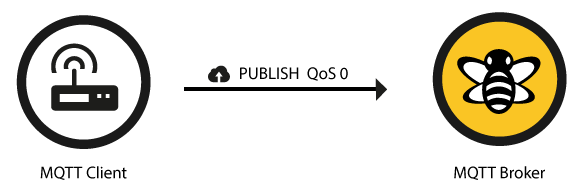 MQTT Broker – EXAMPLE
Broker sends Topic1 to #3
LWT sent to Client #3
Connect
Connect
MQTT Client #1
MQTT Broker
MQTT Client #3
No Subscribers
Subscribe
CLIENT LIST:
Topic1 (data), R1
Topic1
(data)
(data)
Publish
#4-KAT:30s
#1-KAT:1s
Topic3
(data)
Topic2 (data), R0
Topic3 is retained
Client#4 needs Topic6
Client #1 is abruptly cut off!
#2-KAT:30s
#3-KAT:5s
If Client #1 had disconnected in a normal way: 1. Broker deletes LWT (Topic3)
2. Broker does not send Topic3 to anyone
LWT:
Topic3 (data), R1
TOPIC LIST:
SUBSCRIBE:
Topic2 not retained
Topic1 (data)
#3: T1, T3
Topic2 not retained
Broker sends Topic1 to #4
Broker sends Topic6 to #4
Topic2 data changes so Client publishes change
#4: T1, T2, T6
Topic2 (data)
Broker sends Topic2 to #4
Topic4 (data)
Topic1 exists & is retained
Topic3 not sent because it is LWT & #1 is still alive
Connect
Topic5 (data)
Connect
MQTT Client #4
MQTT Client #2
Topic3 is retained
Topic6 (data)
Topic2 & Topic6 do not exist
Topic4 (data), R0
Subscribe
(data)
Client#4 needs Topic2
Topic1
(data)
Publish
Topic5 (data), R0
Topic2
(data)
LWT:
Topic4, 5 & 6 not retained
Topic6
Topic6 (data), R0
(data)
#1: Topic3 (data)
MQTT in BRX (Configuration)
Must create MQTT Client Device
Device Name
Referenced by the MQTTPUB &MQTTSUB instructions
MQTT Server Address
Use Server Name
URL of Broker; will be resolved when  instructions are executed
Use IP Address
IP address of Broker
Other Settings
Server Port
1883 (MQTT default)
Comm Timeout
How long Device will wait for response from Broker before an error
Session Keep Alive
Client tells Broker this time upon connection
If Client doesn’t talk to Broker in this time period, Broker will ping him to make sure he’s still there.
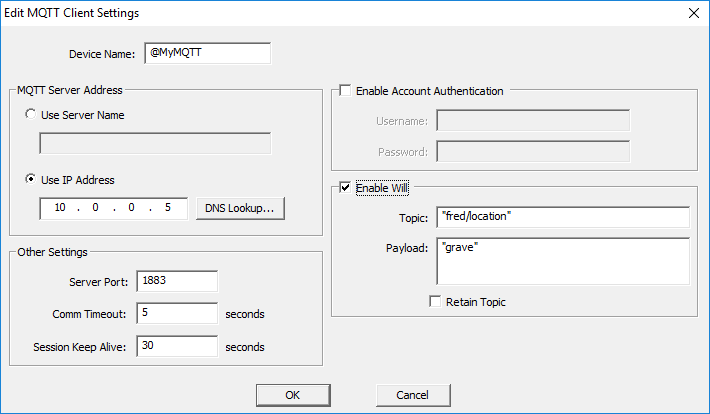 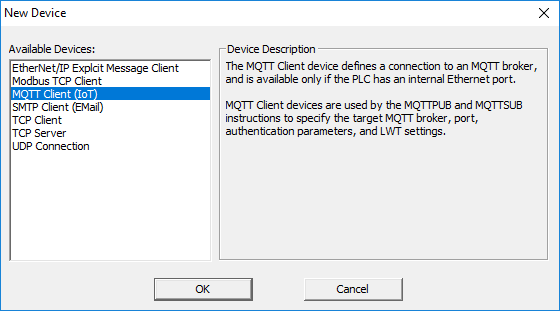 MQTT in BRX (Configuration)
Enable Account Authentication
Some MQTT Brokers requireauthentication with Username& Password
Enable Will
If Client is “ungracefullydisconnected” from Broker, Broker will send this Topic to any Client that has subscribedto it
Topic:
Text name of Topic of Last Will &Testament
Payload:
Text of the data of the Last Will & Testament
Retain Topic
If this is checked, and this Client is “ungracefully disconnected,” Broker will hold this value and send it to any other Client who subscribes to the Topic in the future
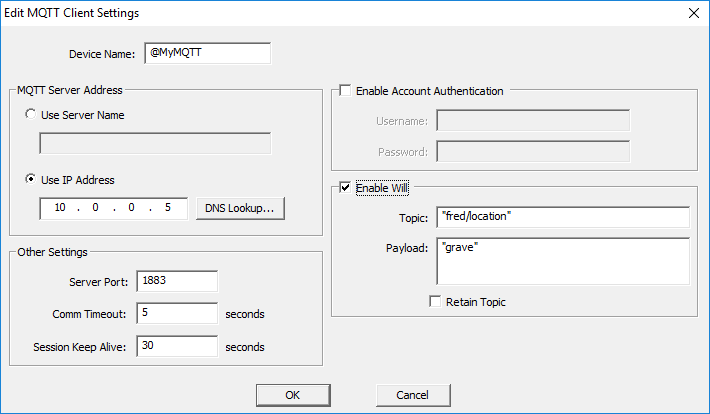 MQTTPUB “IoT Publish MQTT Topics”
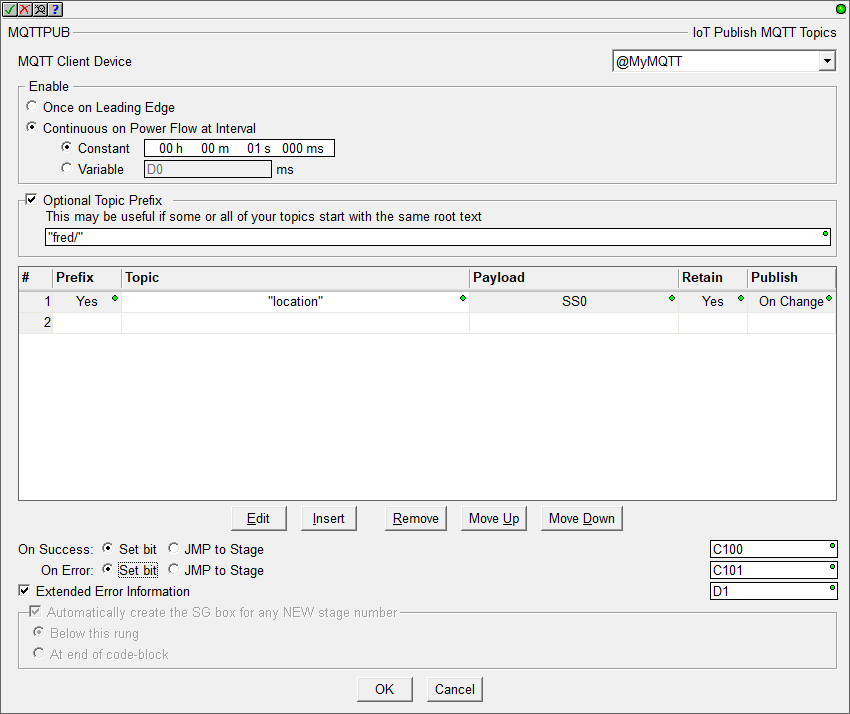 MQTTPUB “IoT Publish MQTT Topics”
MQTT Client Device
MQTT Device name you just created
Enable
Once on Leading Edge
Makes TCP connection to Broker
Publishes listed Topics
Disconnects from Broker
Continuous on Power Flow at Interval
Constant or Variable
Every interval, instruction scans list &does what each Topic’s Publish rule states
MQTTPUB “IoT Publish MQTT Topics”
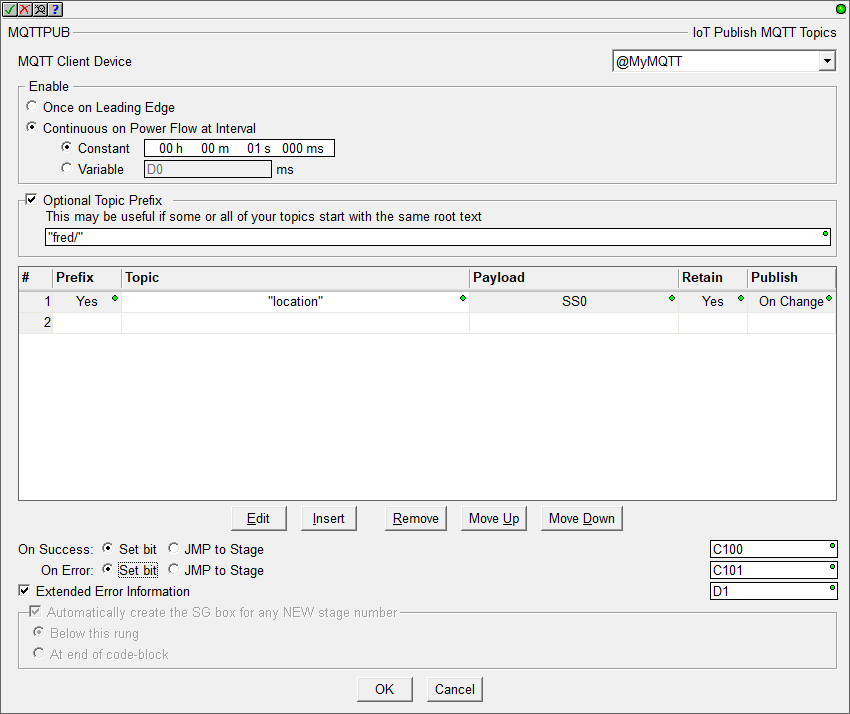 Optional Topic Prefix
Prepended text for all Topics in list
Topic List
Up to 50 Topics to publish
When instruction is executed each Topic in list is published according to Publish Interval Setting rule 
Topic
Use common Optional Topic Prefix – check to use the prepended text
Enter a name for a Topic that makes sense to you
Payload - Enter the string element or a literal string in quotes
Retain – tells the MQTT server you want this Topic to be retained
NOTE: to delete a retained Topic from the MQTT server, send another Retained Topic with an empty Payload (e.g. “”, or an empty string Element)
Publish Interval Setting
Publish at Interval only if value changed since the last Interval
Publish at every Interval even if the value has not changed
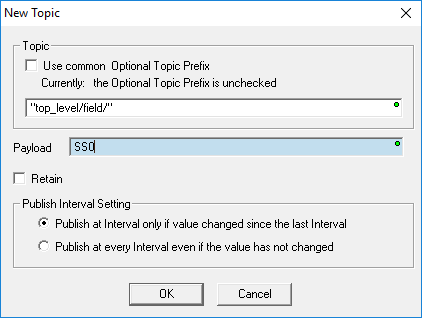 MQTTPUB “IoT Publish MQTT Topics”
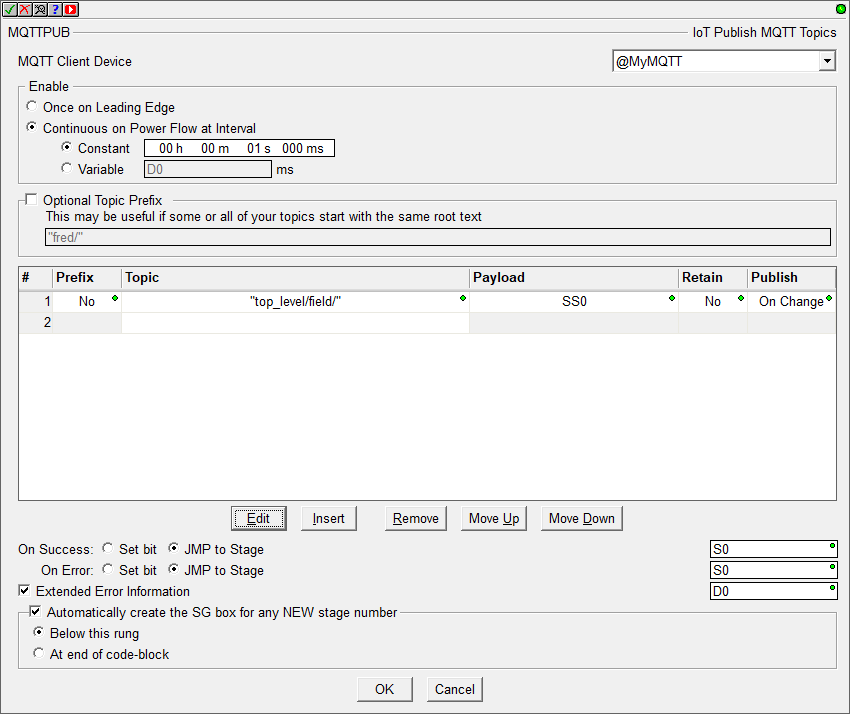 On Success and On Error
Set a bit, or JMP to Stage
Extended Error Information
Must be a double-word
Upper word contains entry number of the first Topic that failed (e.g. D0:W1)
Lower word contains error code (e.g. D0:W0)
Ladder Stage editing helper
Automatically create the SG box for any NEW stage number – if either of the On Success or On Error selection is “JMP to Stage” this option can be checked
Below this rung
At end of code-block
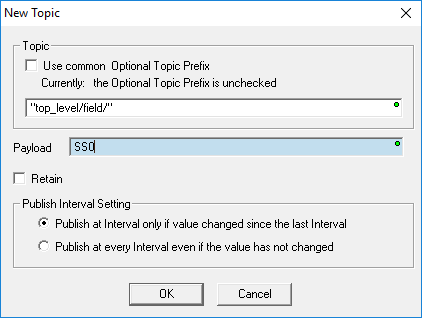 MQTTSUB “IoT Subscribe MQTT Topics”
MQTTSUB “IoT Subscribe MQTT Topics”
MQTT Client Device
MQTT Device name you just created
Enable to subscribe to Topics in the Topic list, and keep enabled for them to constantly update
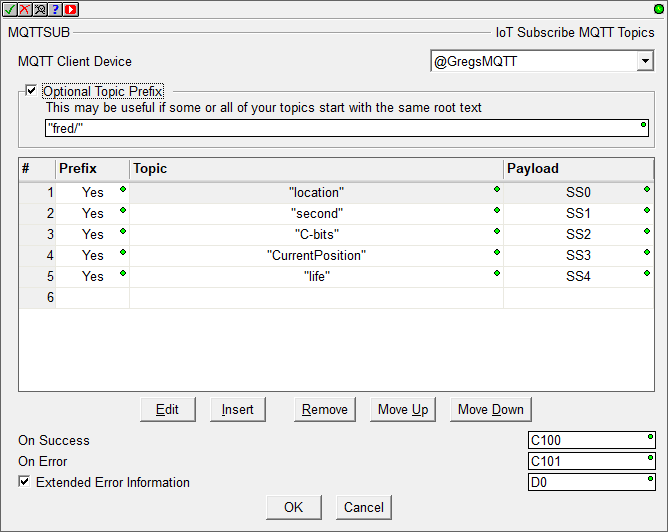 MQTTSUB “IoT Subscribe MQTT Topics”
Optional Topic Prefix
Prepended text for all Topics in list
Topic List
Up to 50 Topics to subscribe to
Topic
Use common Optional Topic Prefix – check to use the prepended text
Enter a name for a Topic you want to subscribe to
Payload - enter the string Element where the Topic’s data will be stored
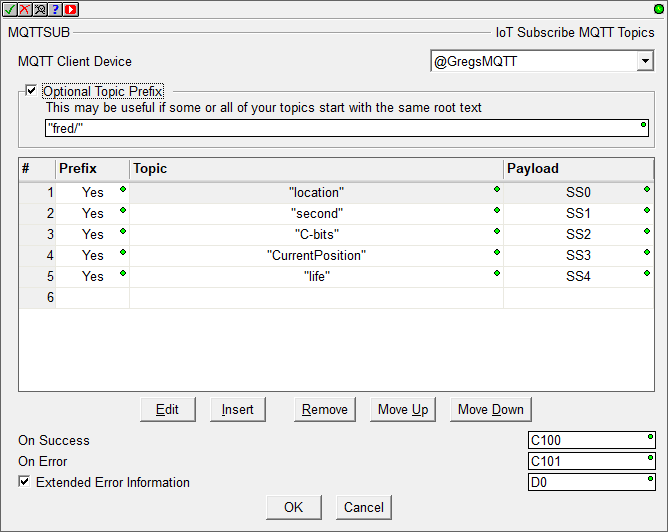 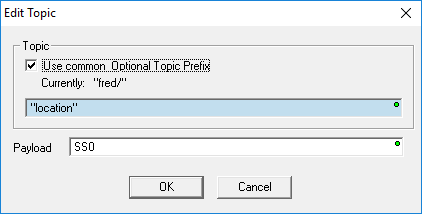 MQTTSUB “IoT Subscribe MQTT Topics”
Instruction Operation
When 1st enabled: 
On Success & On Error bits are turned OFF
NOTE: Instruction must remain enabled for all subscribed Topics to keep updating.
Attempts to subscribe to all Topics
If > 0 successfully subscribed then On Success bit comes ON
If all subscriptions failed then On Error bit comes ON
While kept enabled:
Continuously updates all Topics it receives from MQTT Broker
NOTE: It does NOT try to re-subscribe to Topics that may have failed initially
When disabled:
Attempts to unsubscribe from all Topics
If > 0 successfully unsubscribed then On Success bit comes ON
If all Topics failed to unsubscribe then On Error bit comes ON
If no other MQTTSUB or MQTTPUB instructions are using the MQTT Client Device, then it will cause the MQTT Client to disconnect from the MQTT Broker (TCP disconnect)
Extended Error Information is same as MQTTPUB
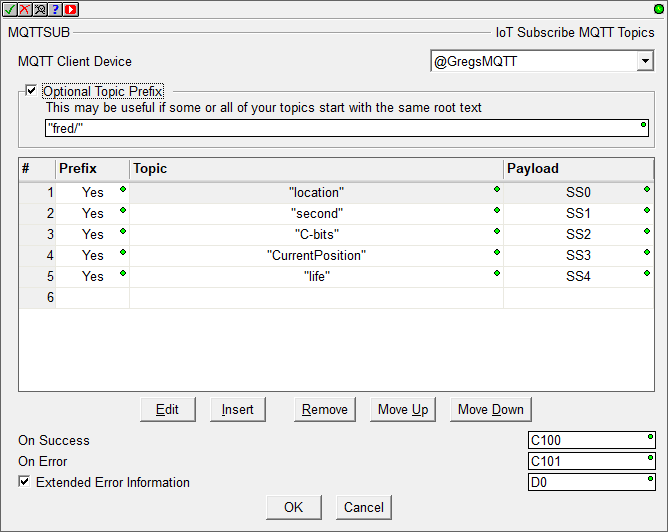 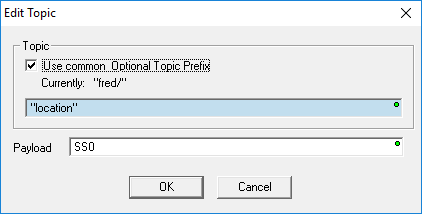